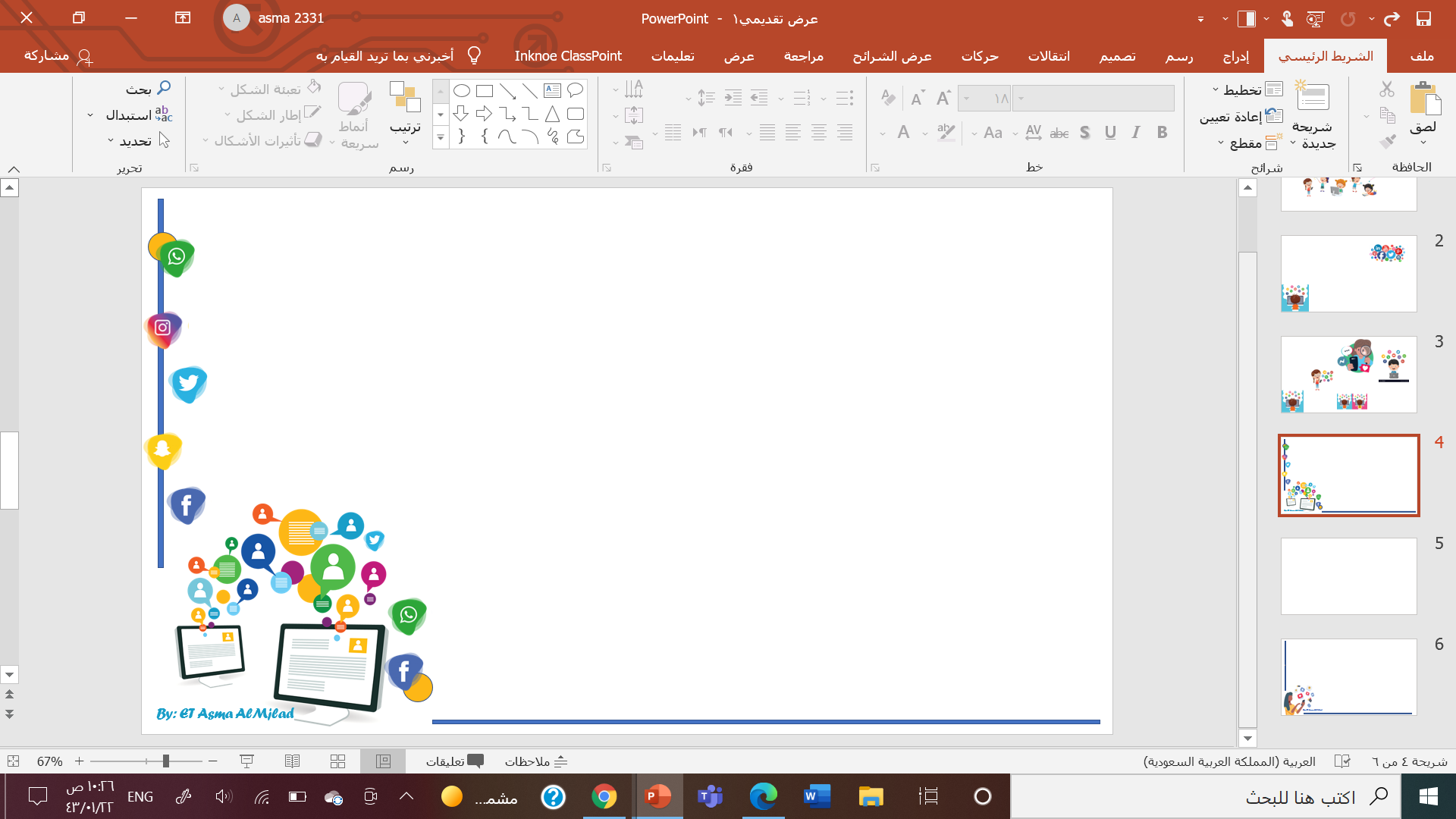 Connected by
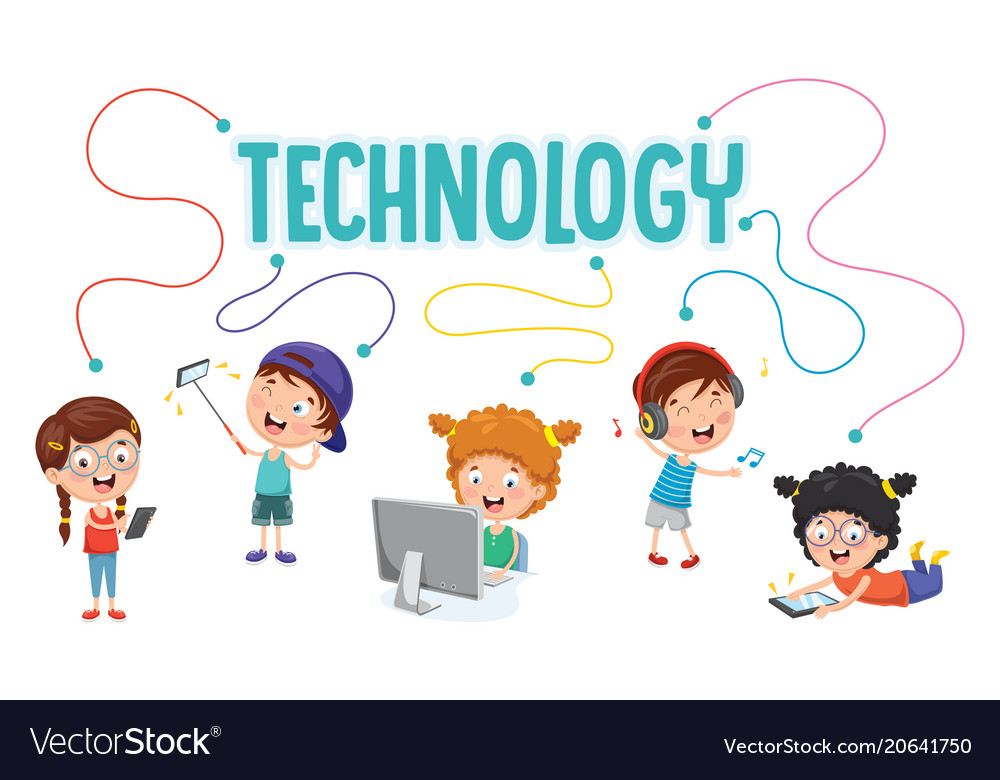 conversation
By : Asma AlMjlad
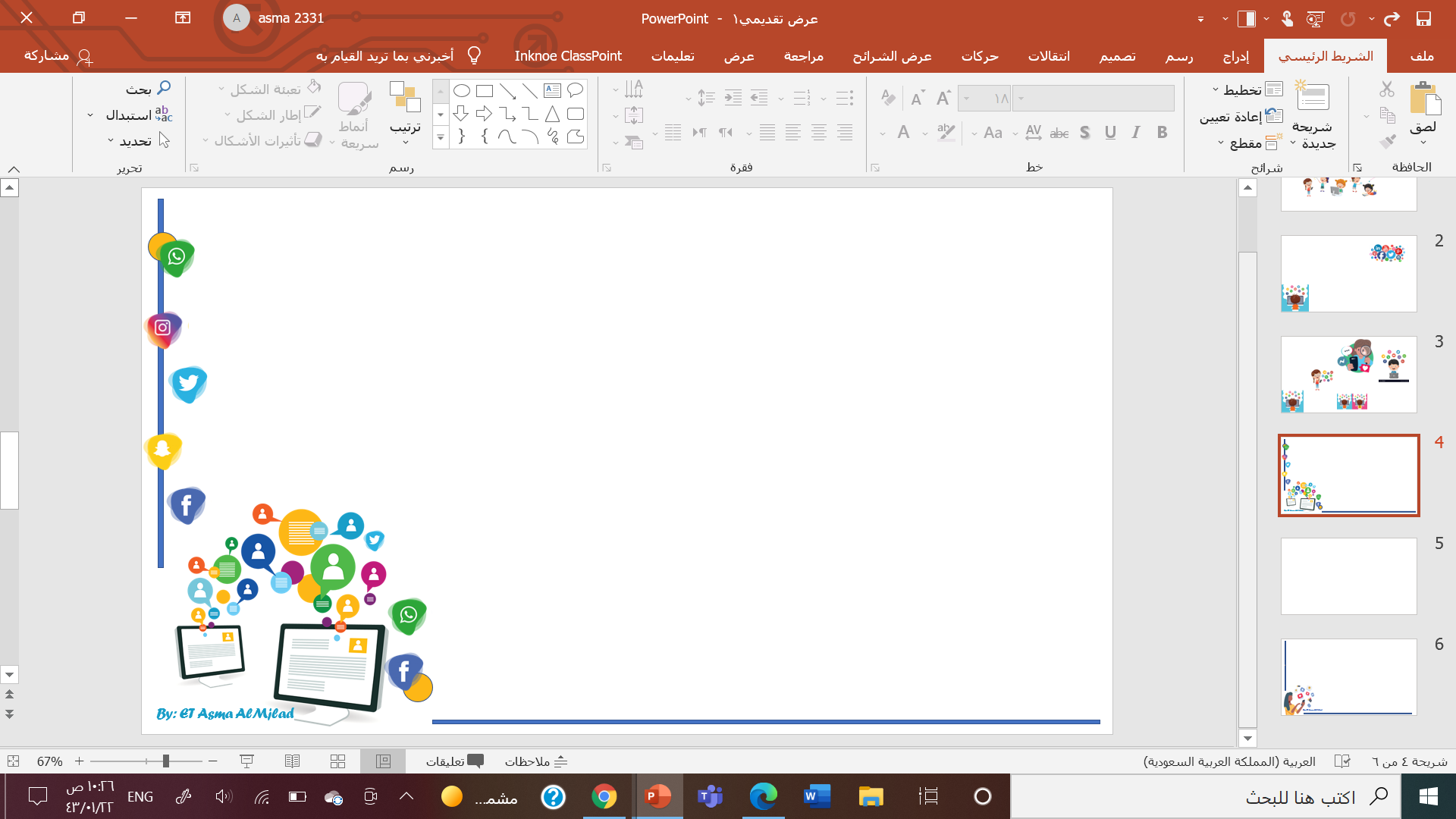 Objectives
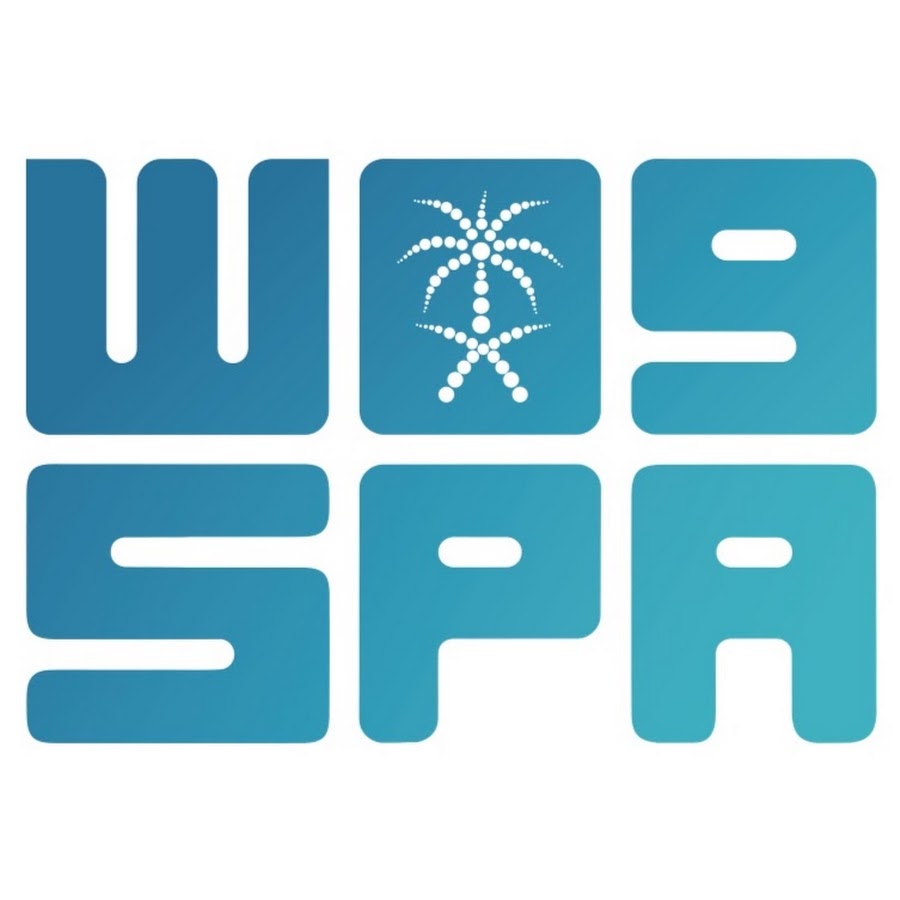 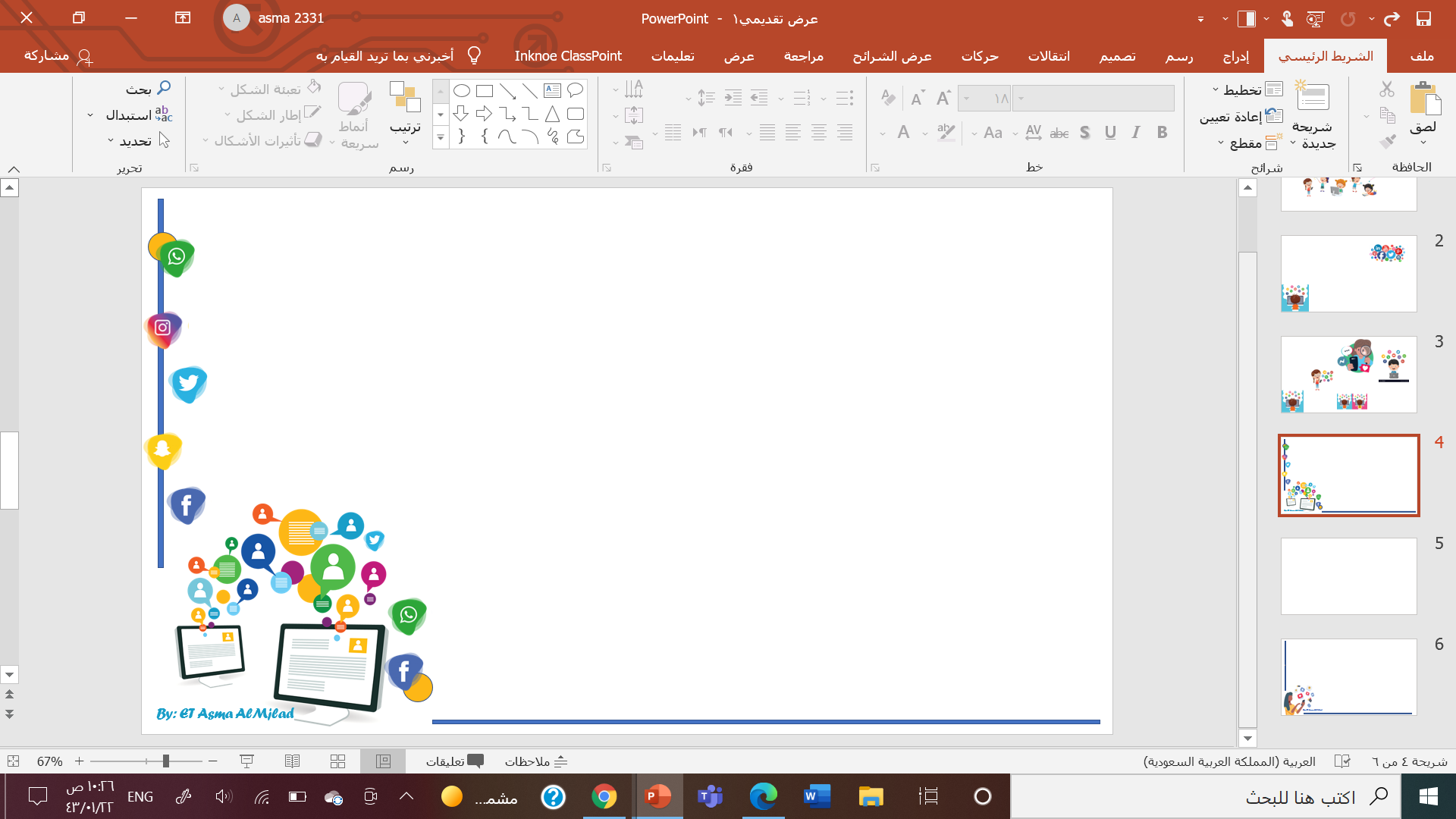 Where do you see this symbol ?
What do you think it is refer to ?
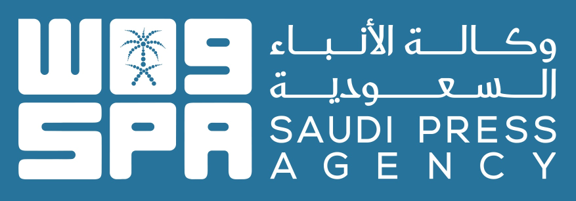 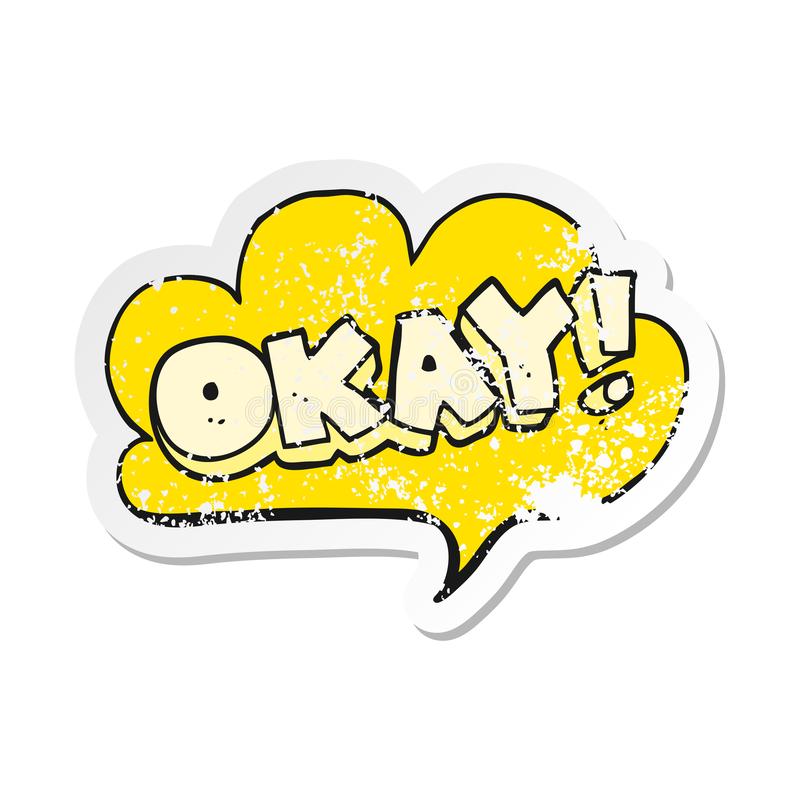 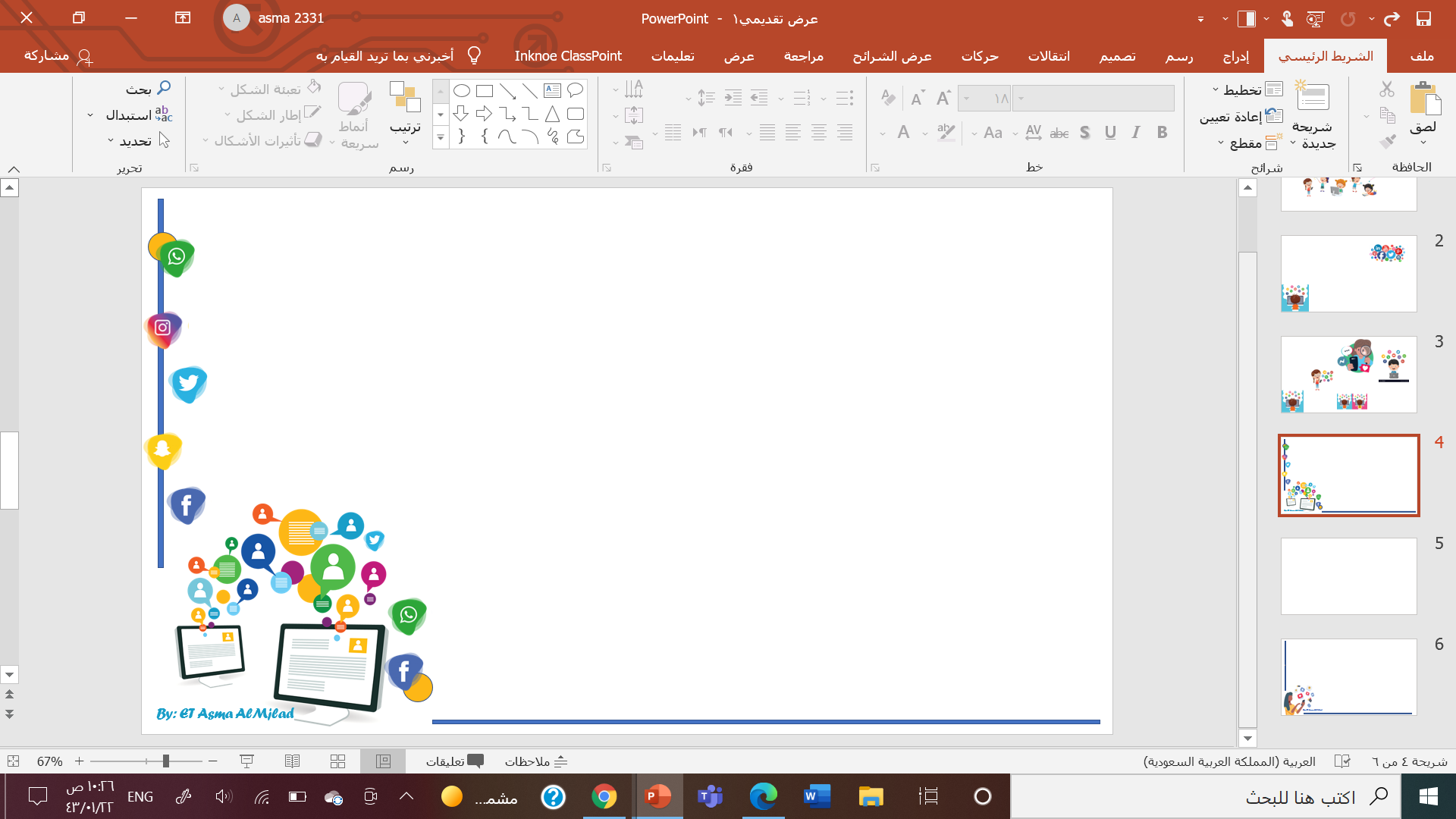 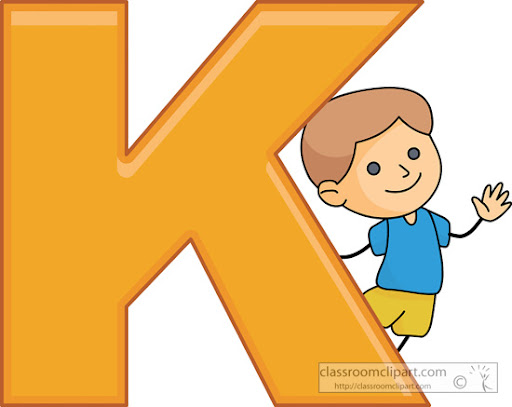 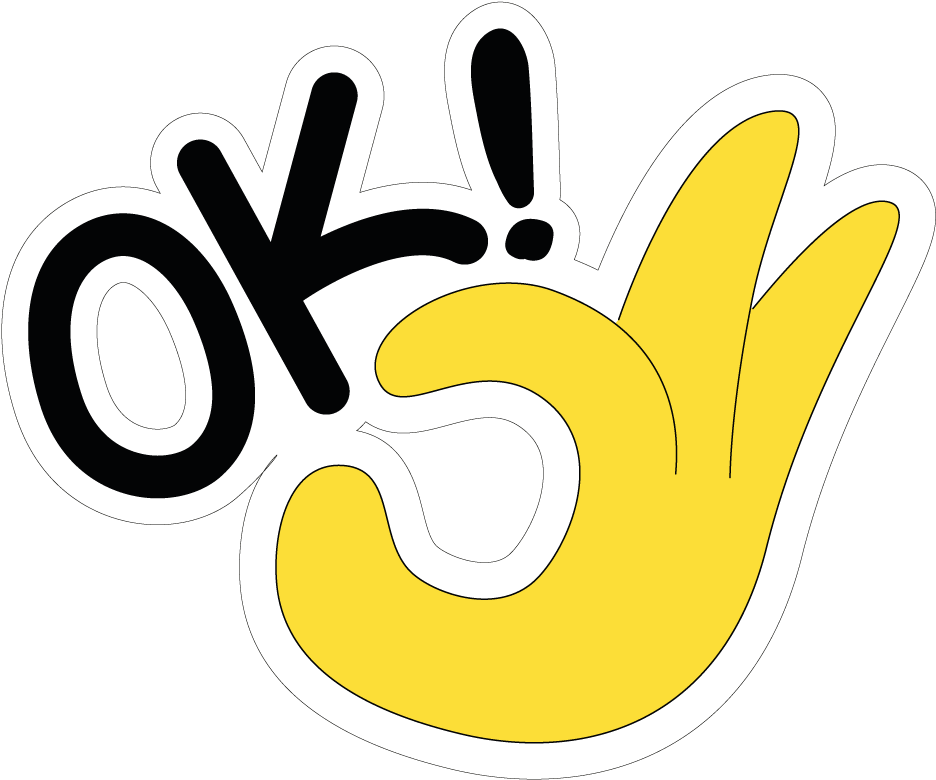 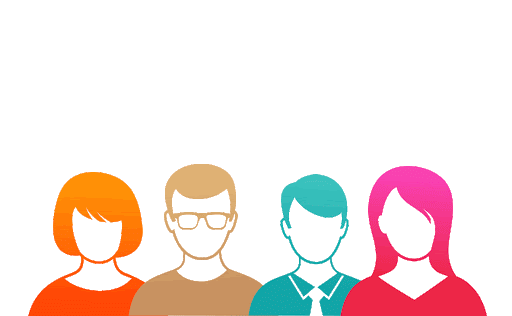 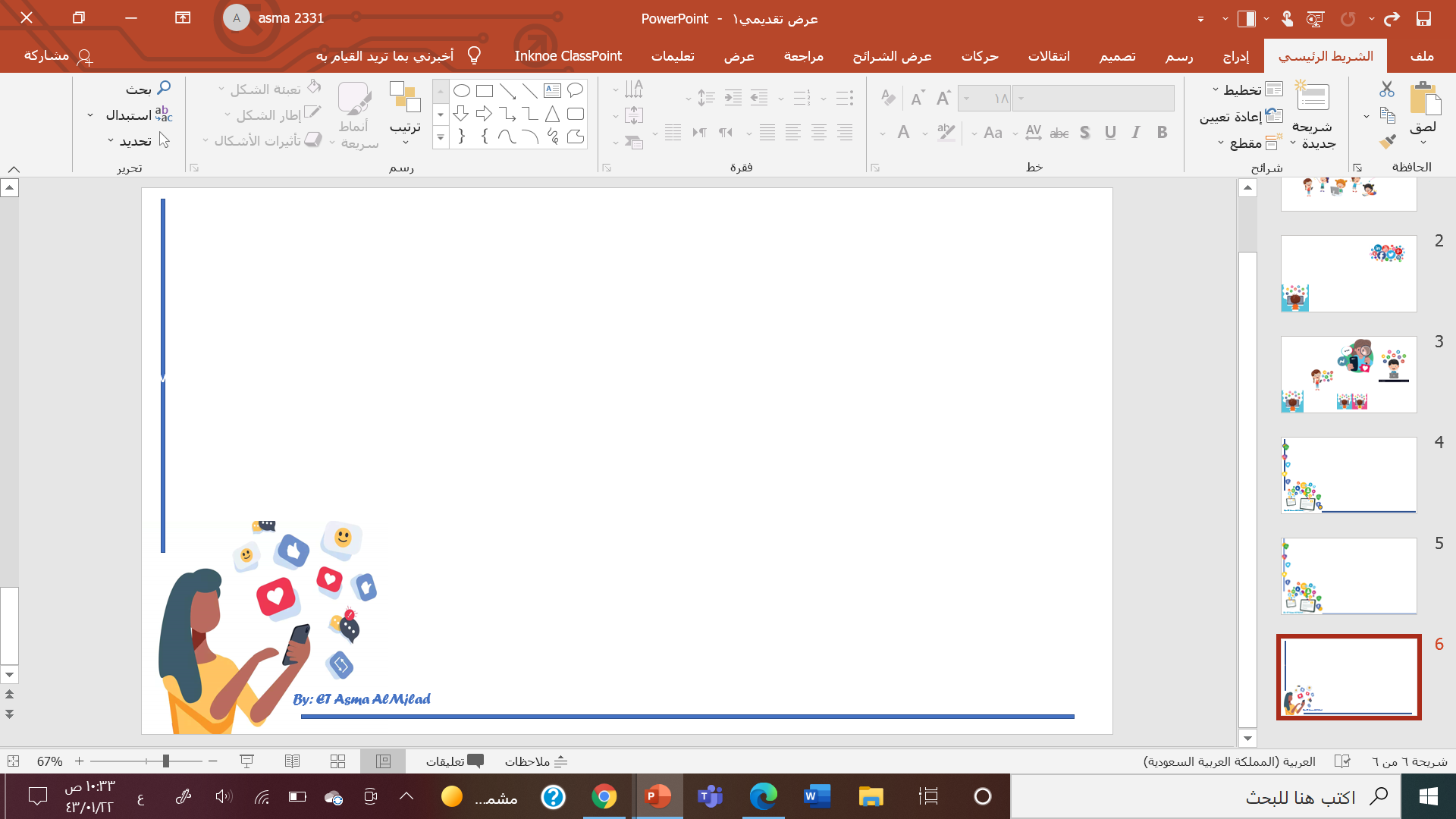 Hi I’m T. Fahad
Hi I’m Dr. Ahmad
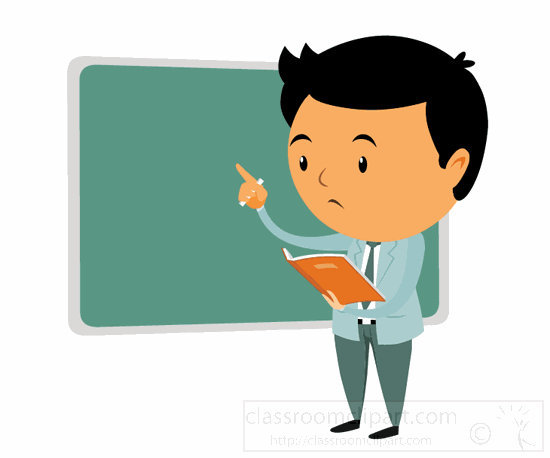 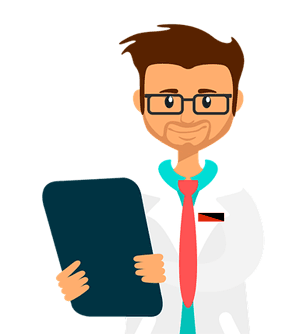 He is a teacher
He is a doctor
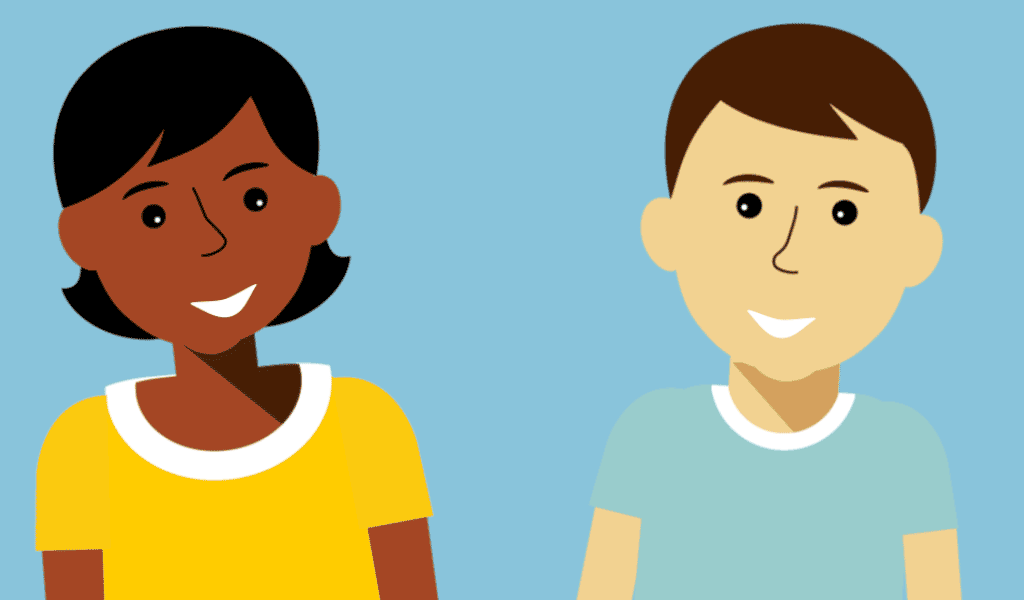 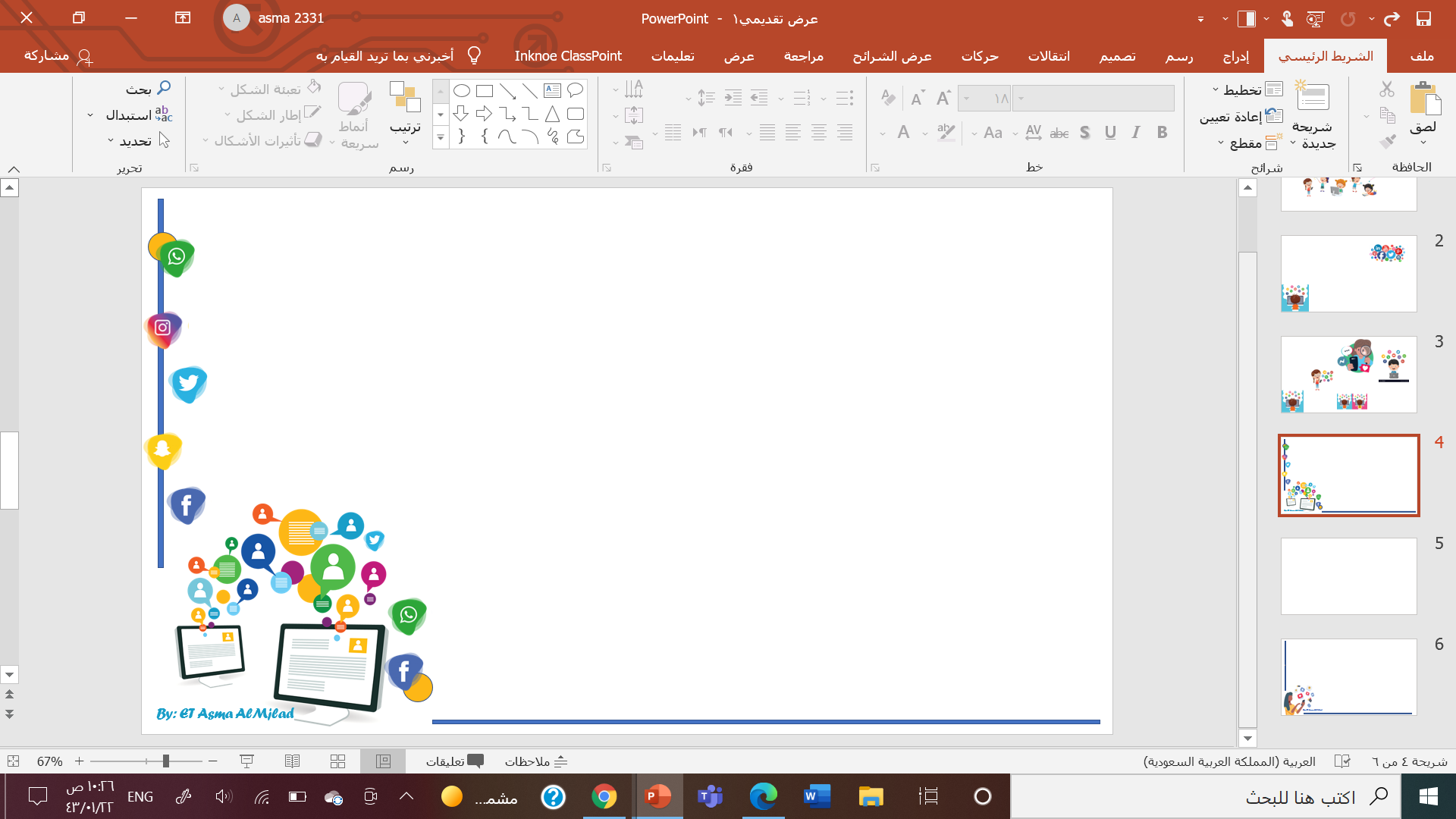 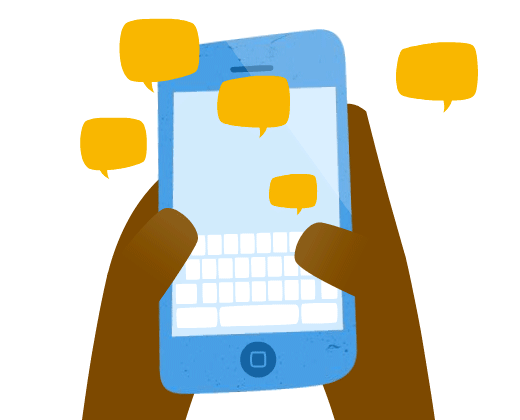 Is texting a common means of communication?
How do people text in your language?
Do you use abbreviations?
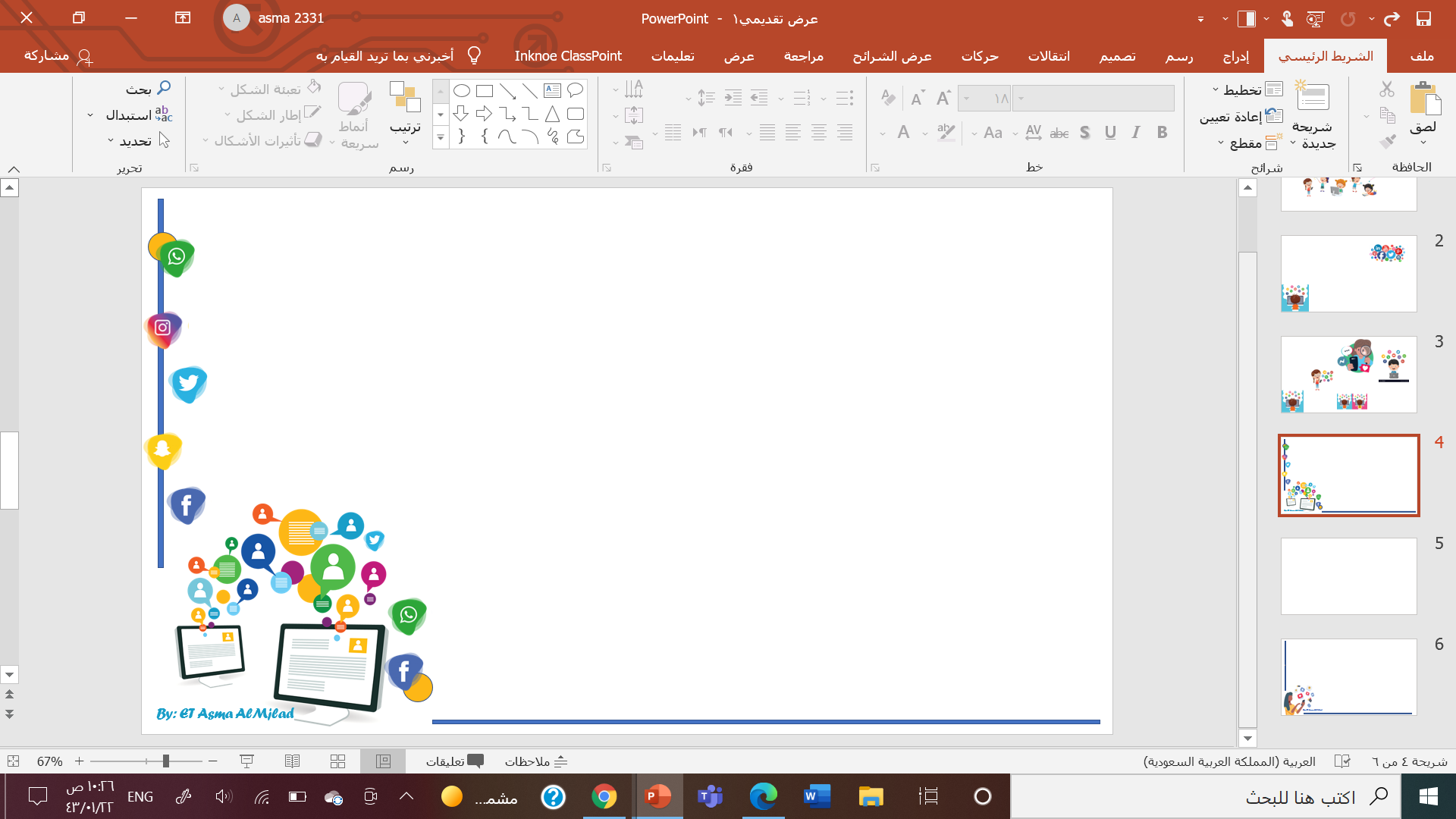 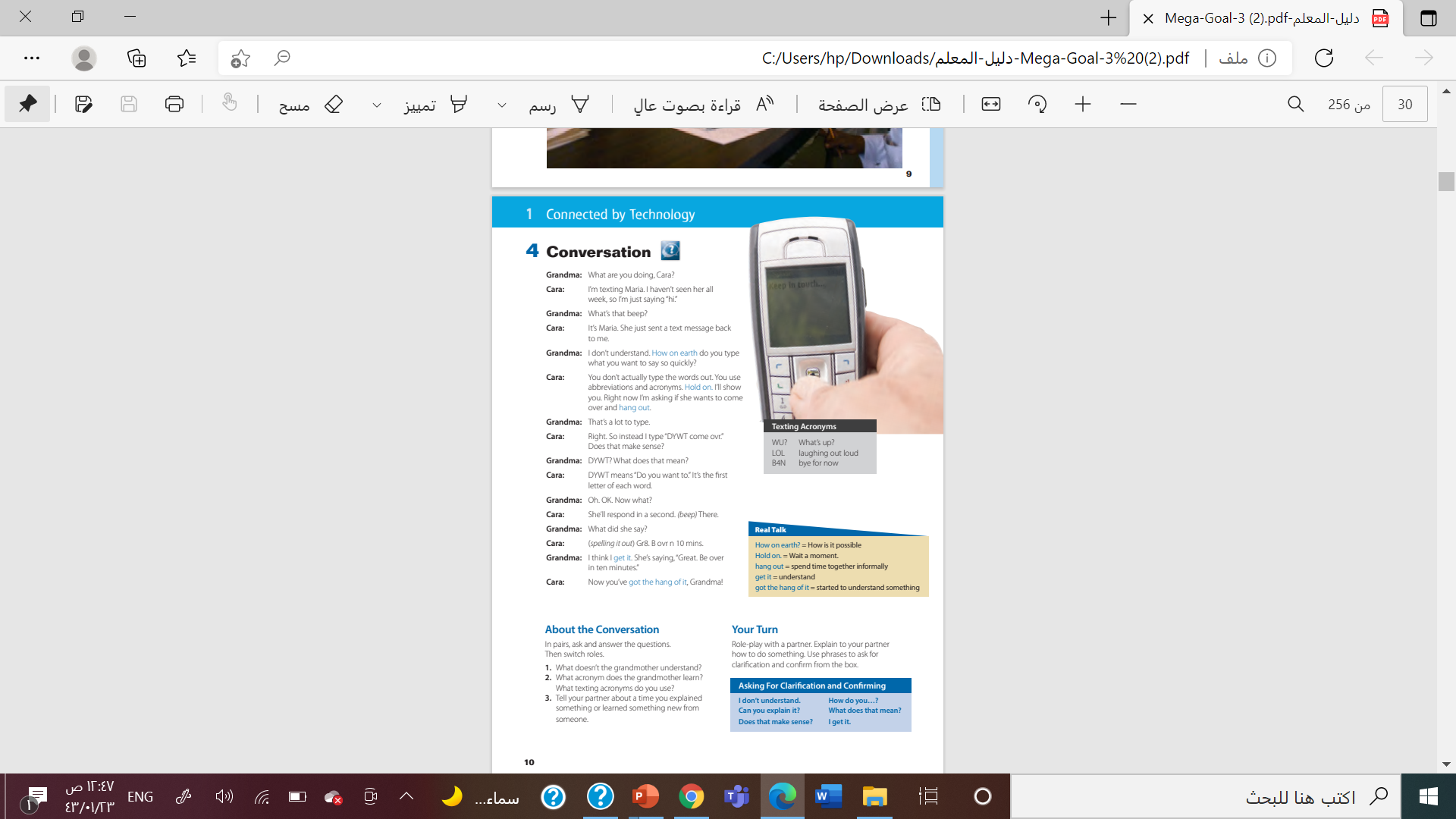 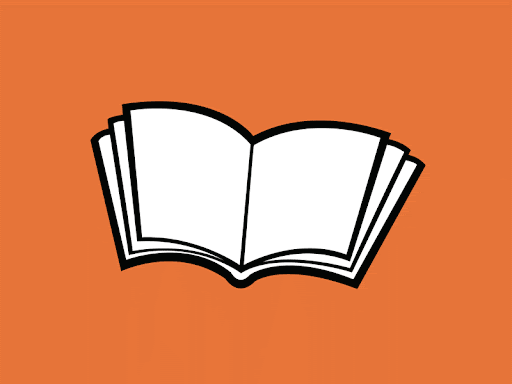 @ page 8 + 9
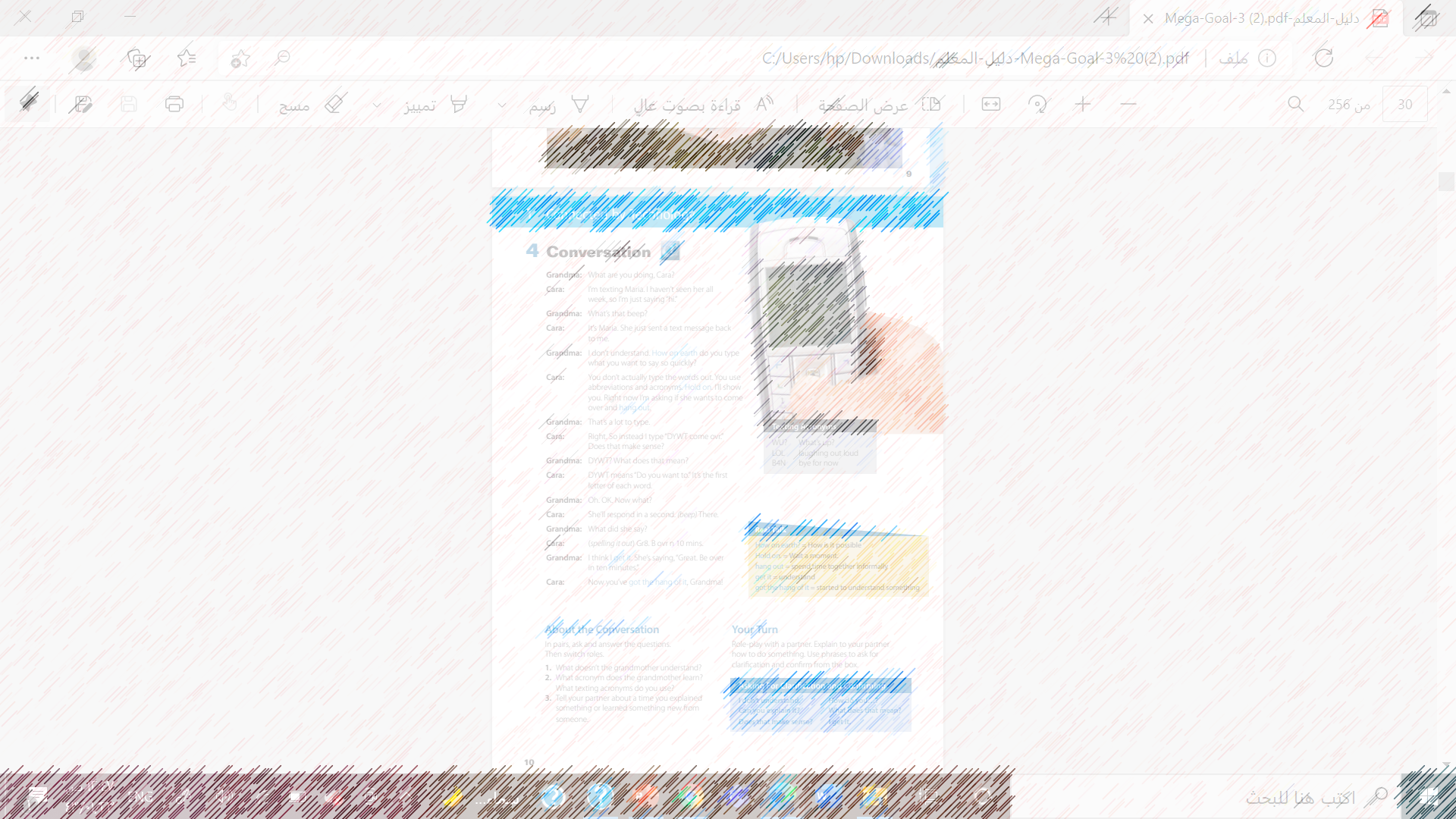 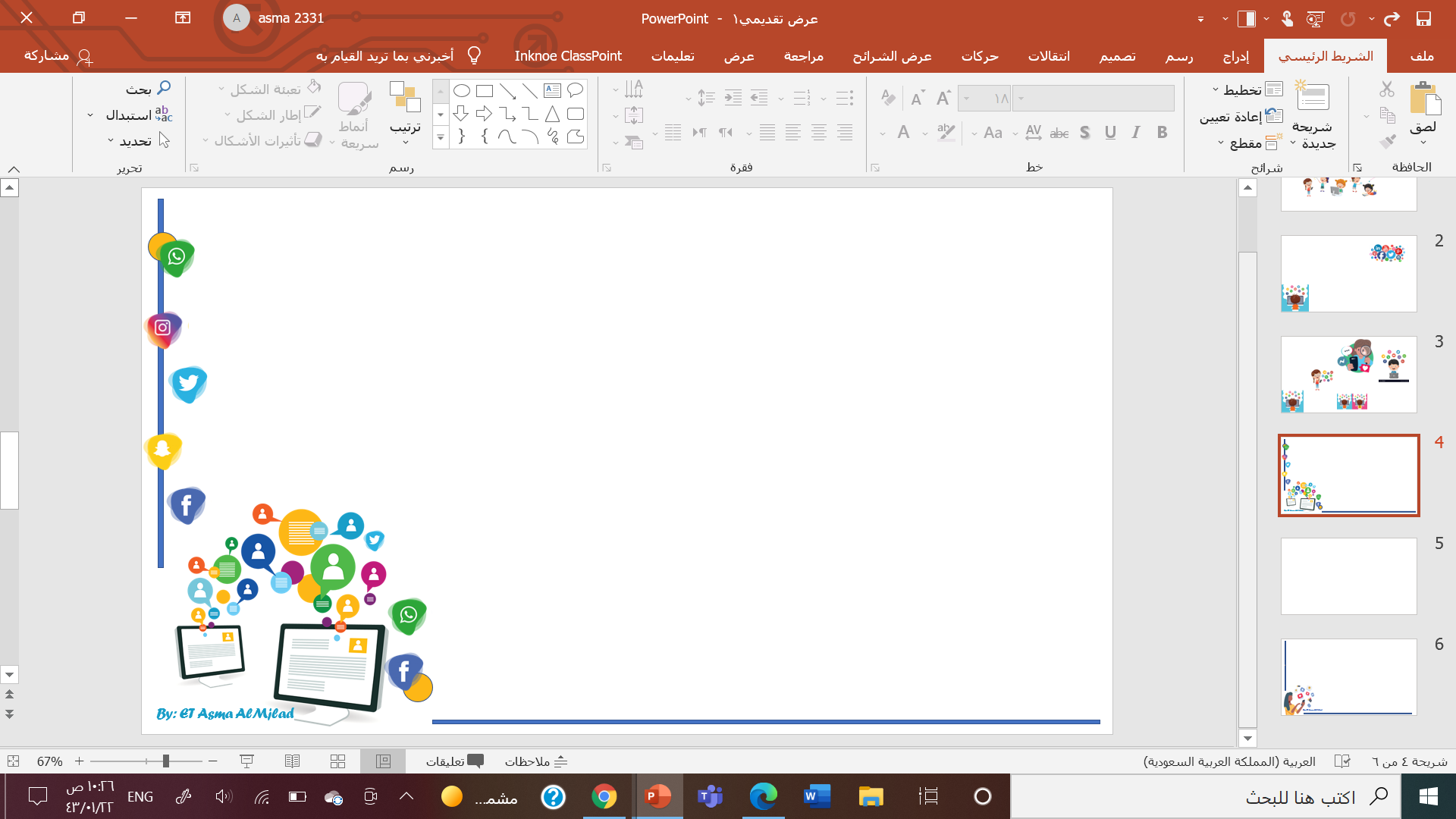 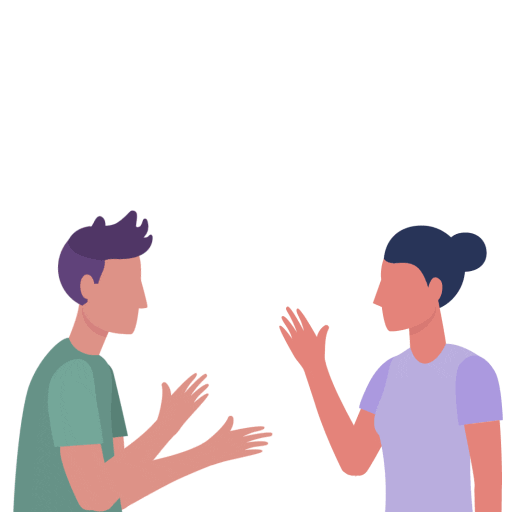 How many characters in this conversation ?
Who are the people?
What are they probably talking about?
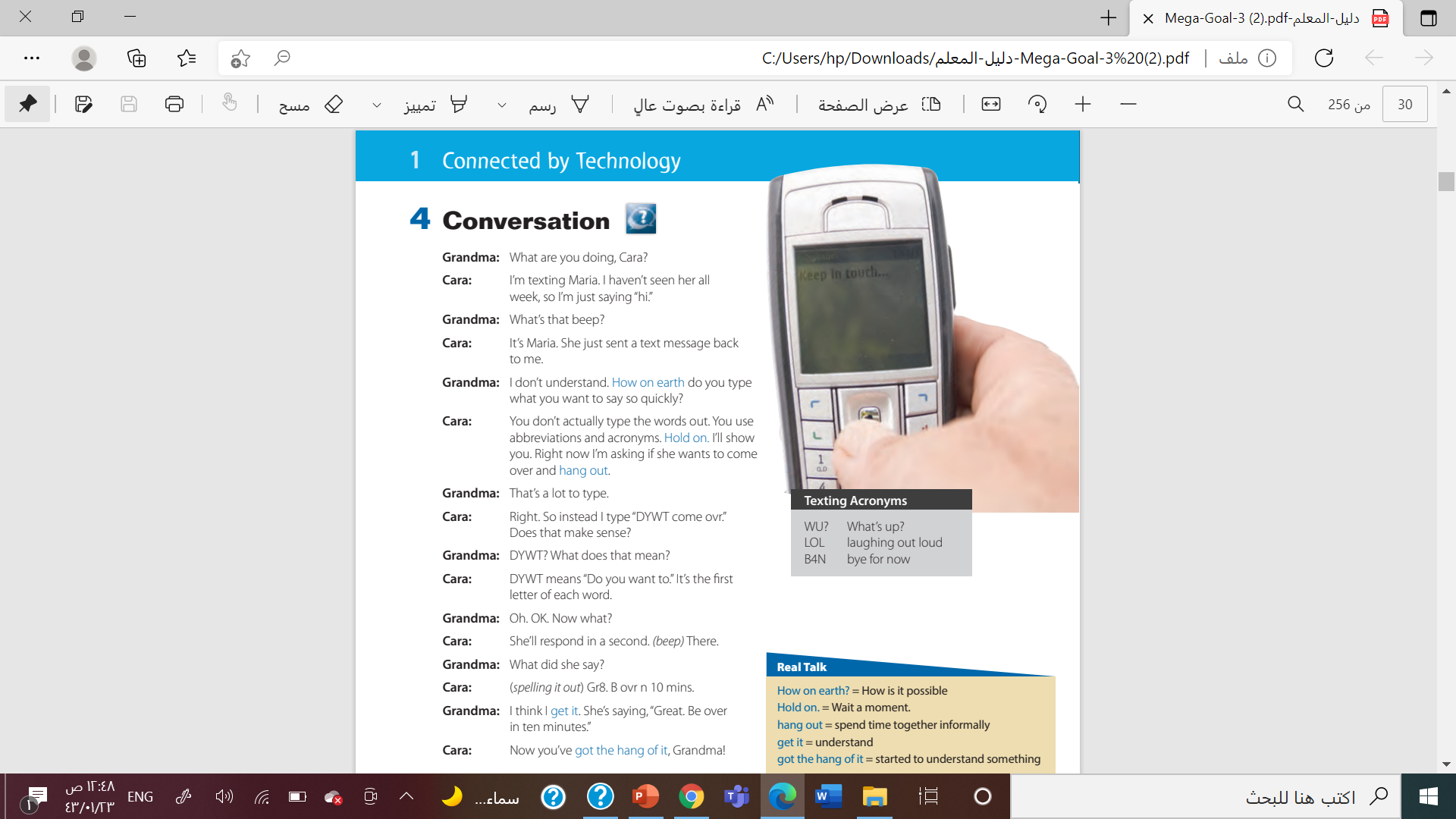 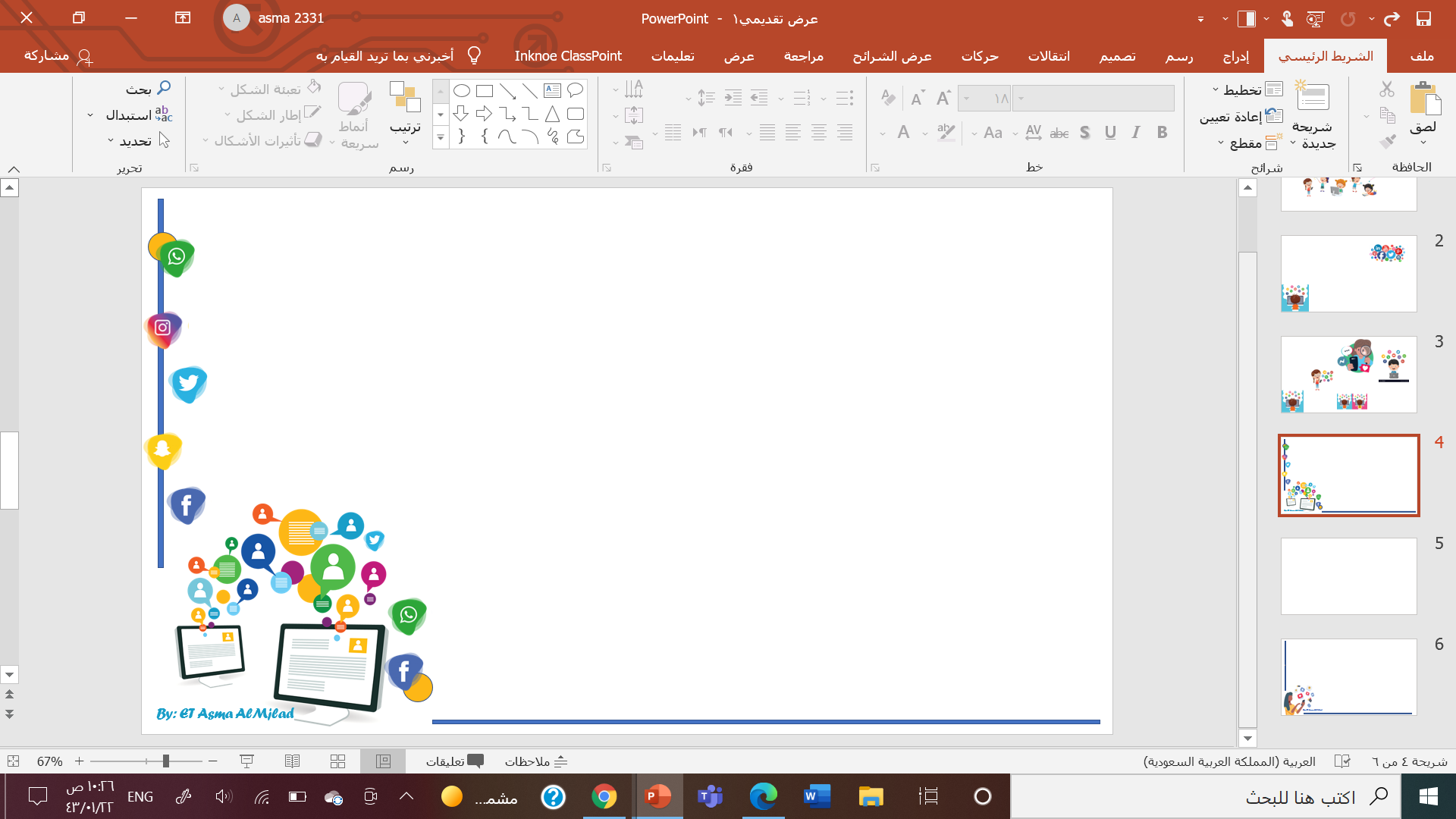 What’s Cara doing?
Does Cara’s grandmother know how to text?
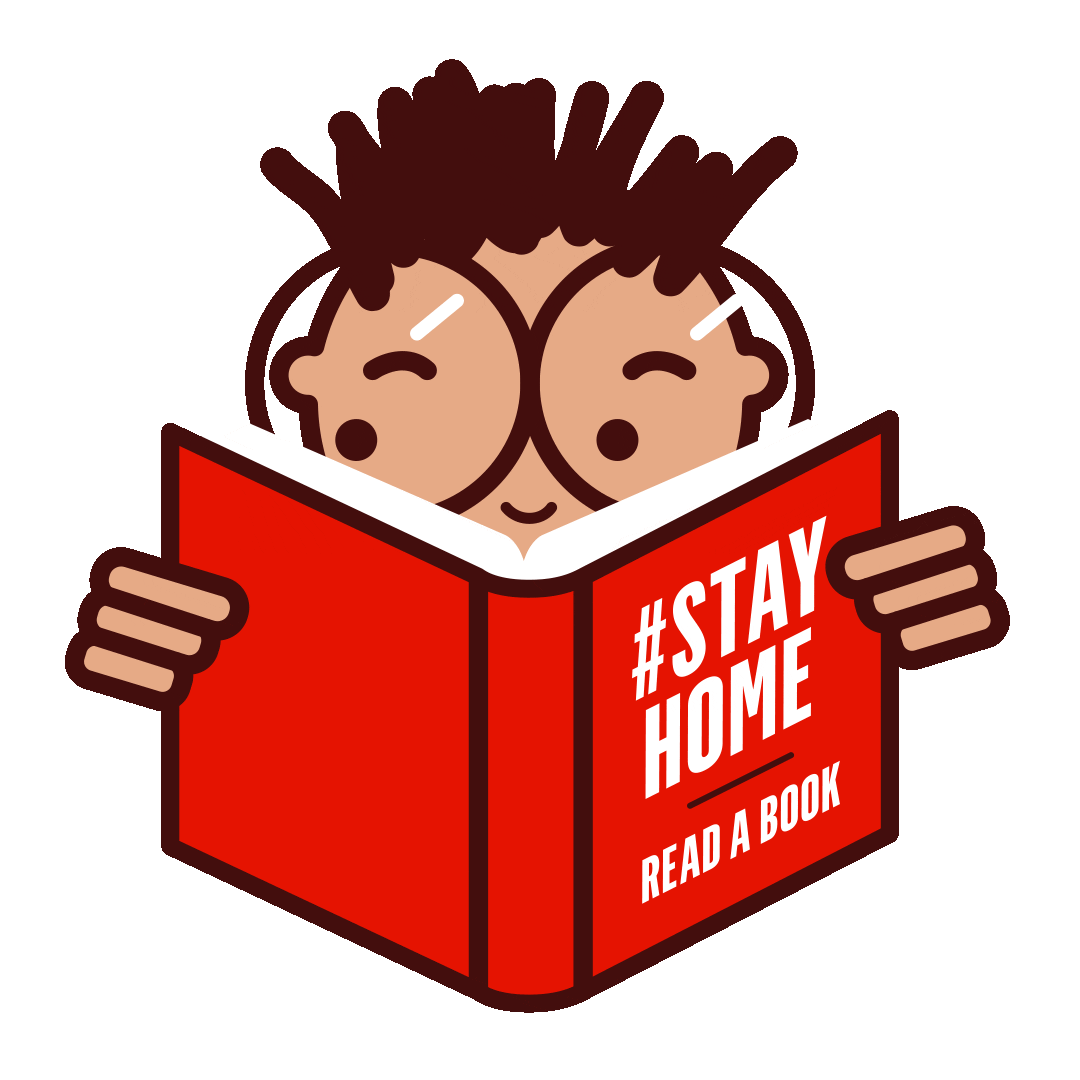 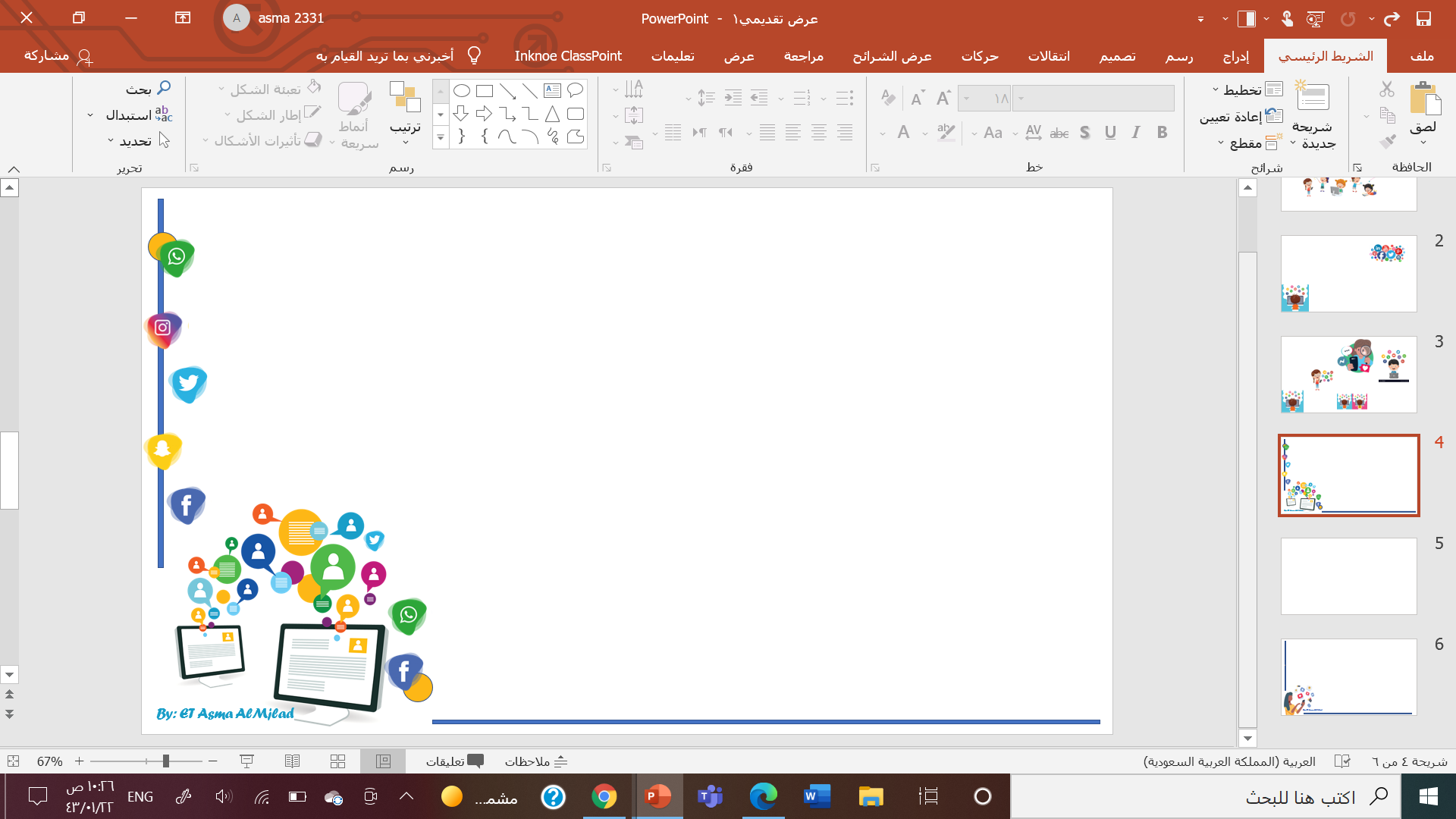 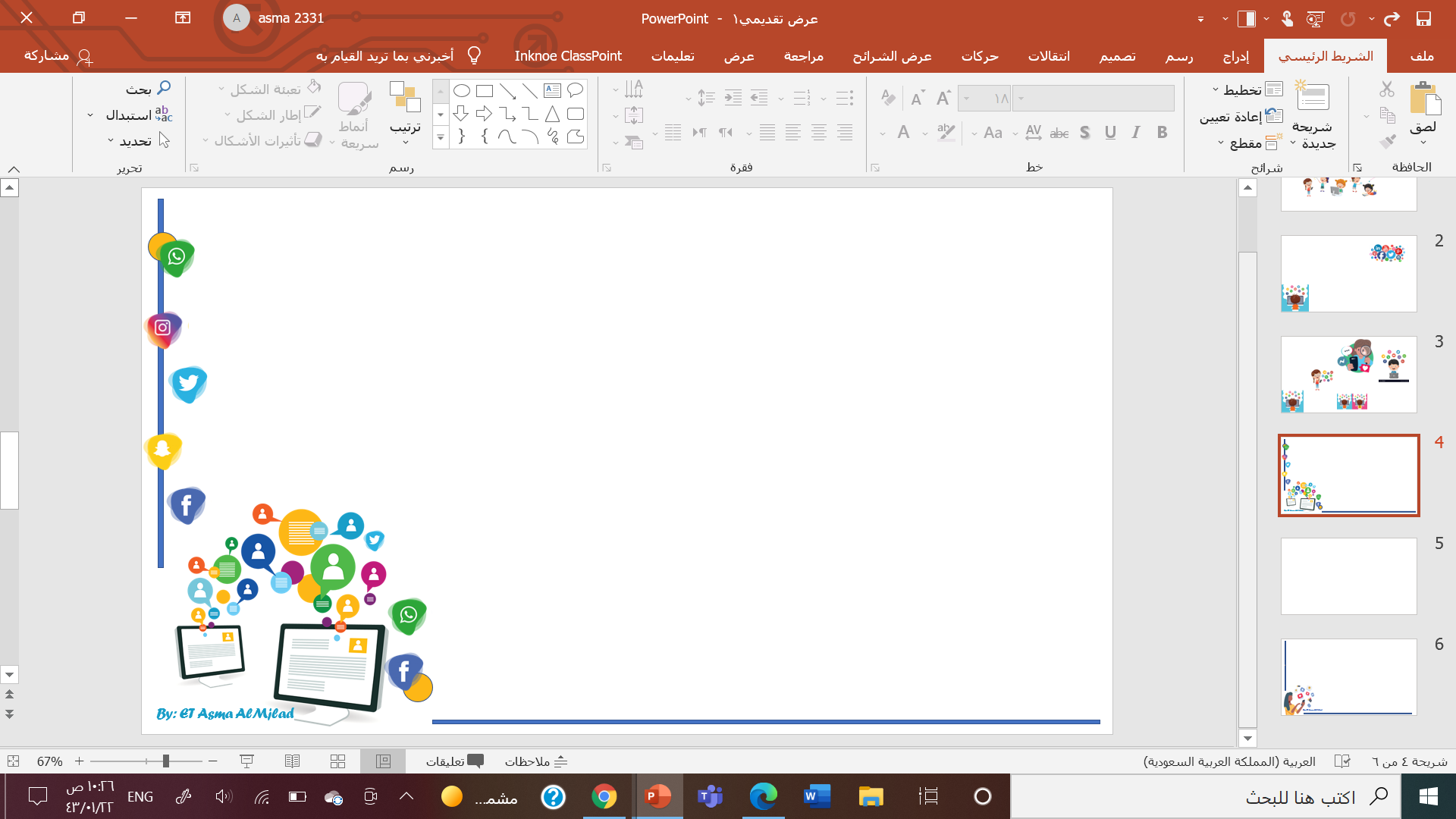 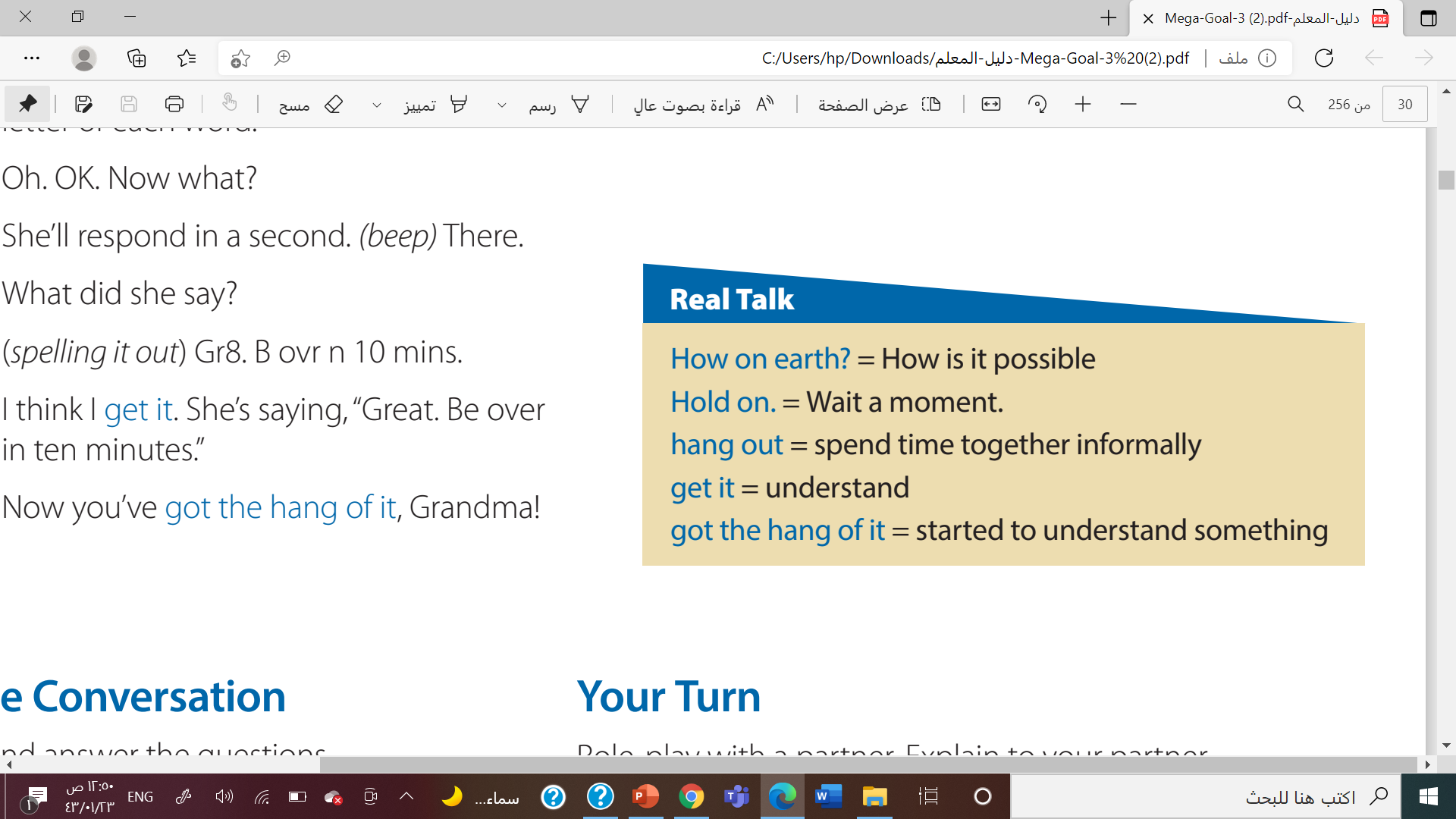 Who says How on earth?
Who says Hold on?
Who says hang out?
Who says got the hang of it?
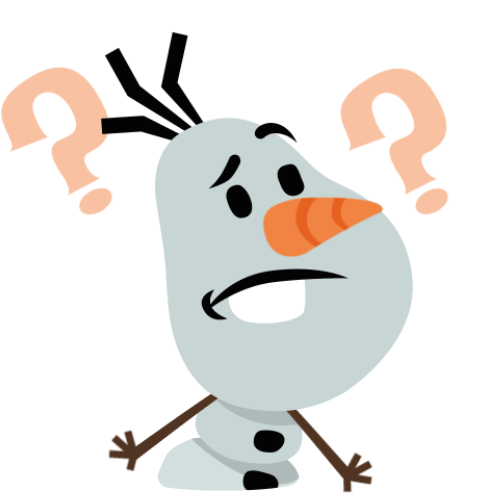 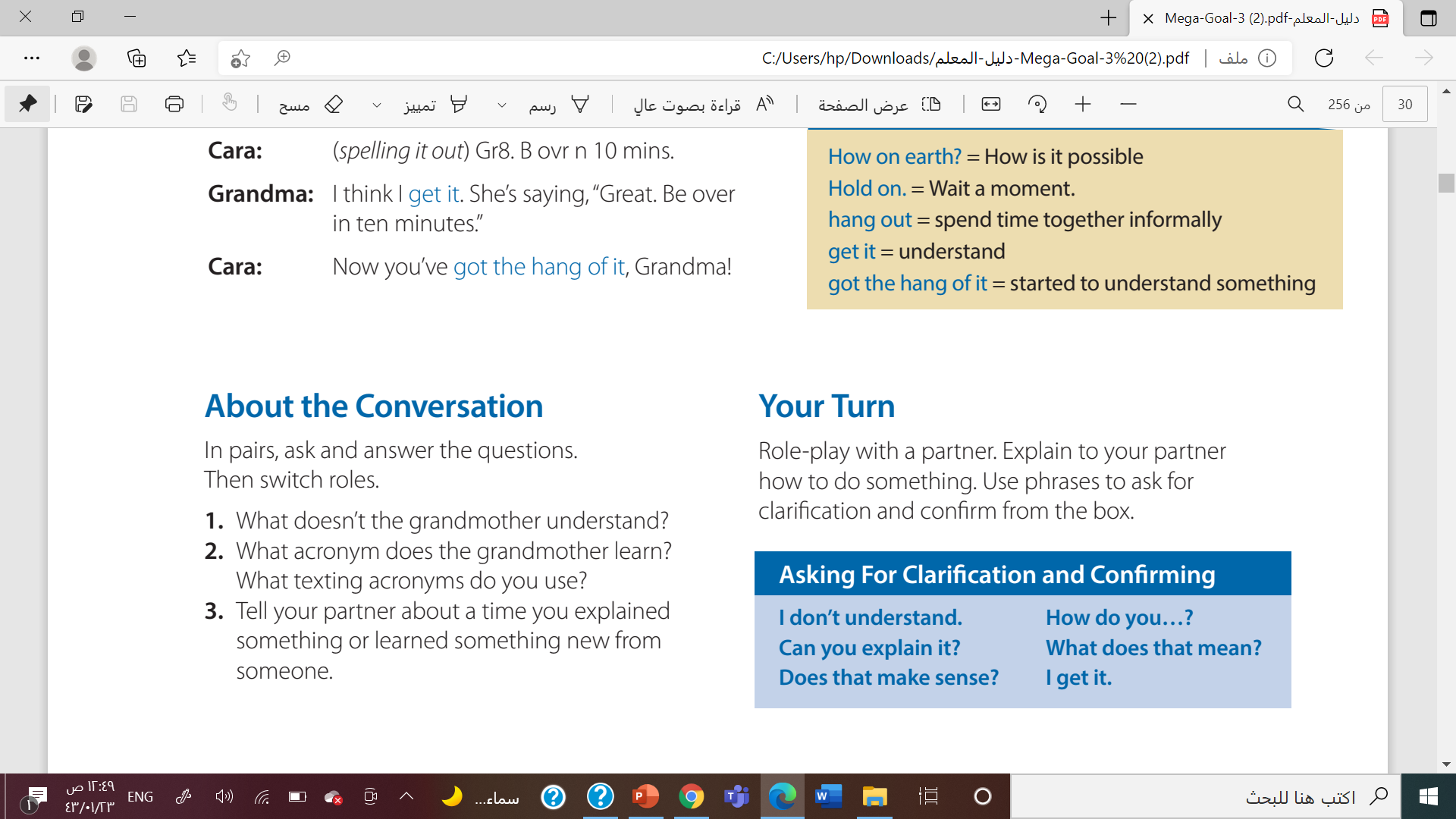 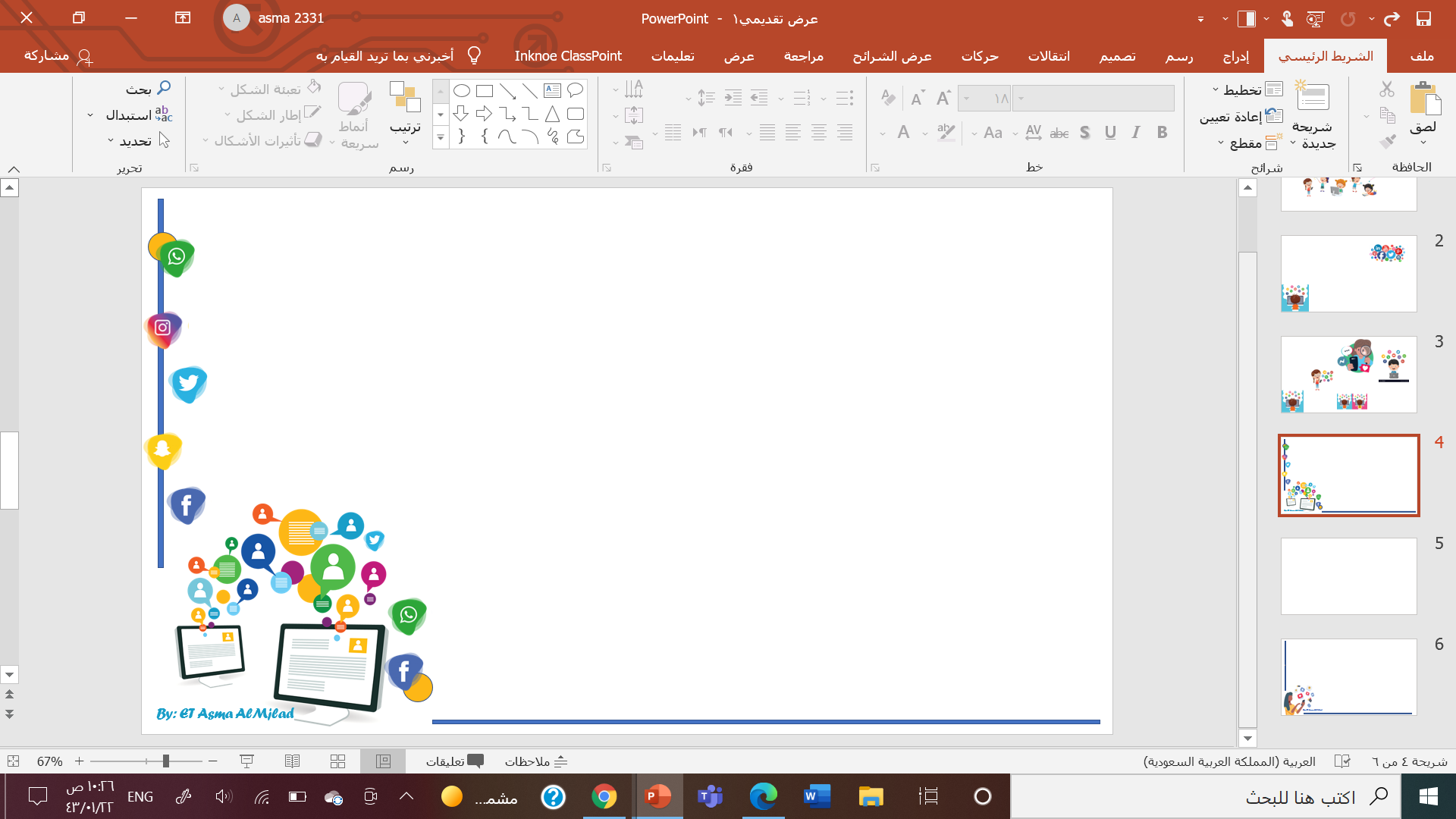 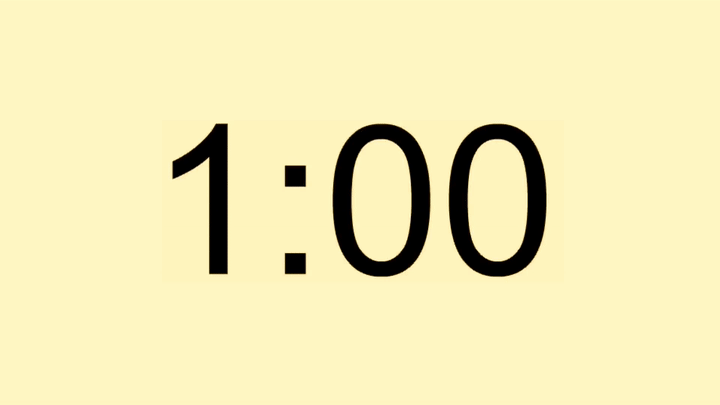 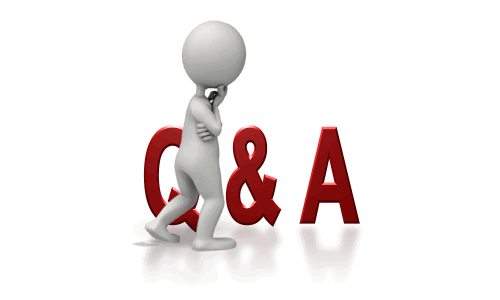 1. The grandmother doesn’t understand how Cara types a text message so quickly.
2. The grandmother learns the acronym, “DYWT,” or “do you want to.”
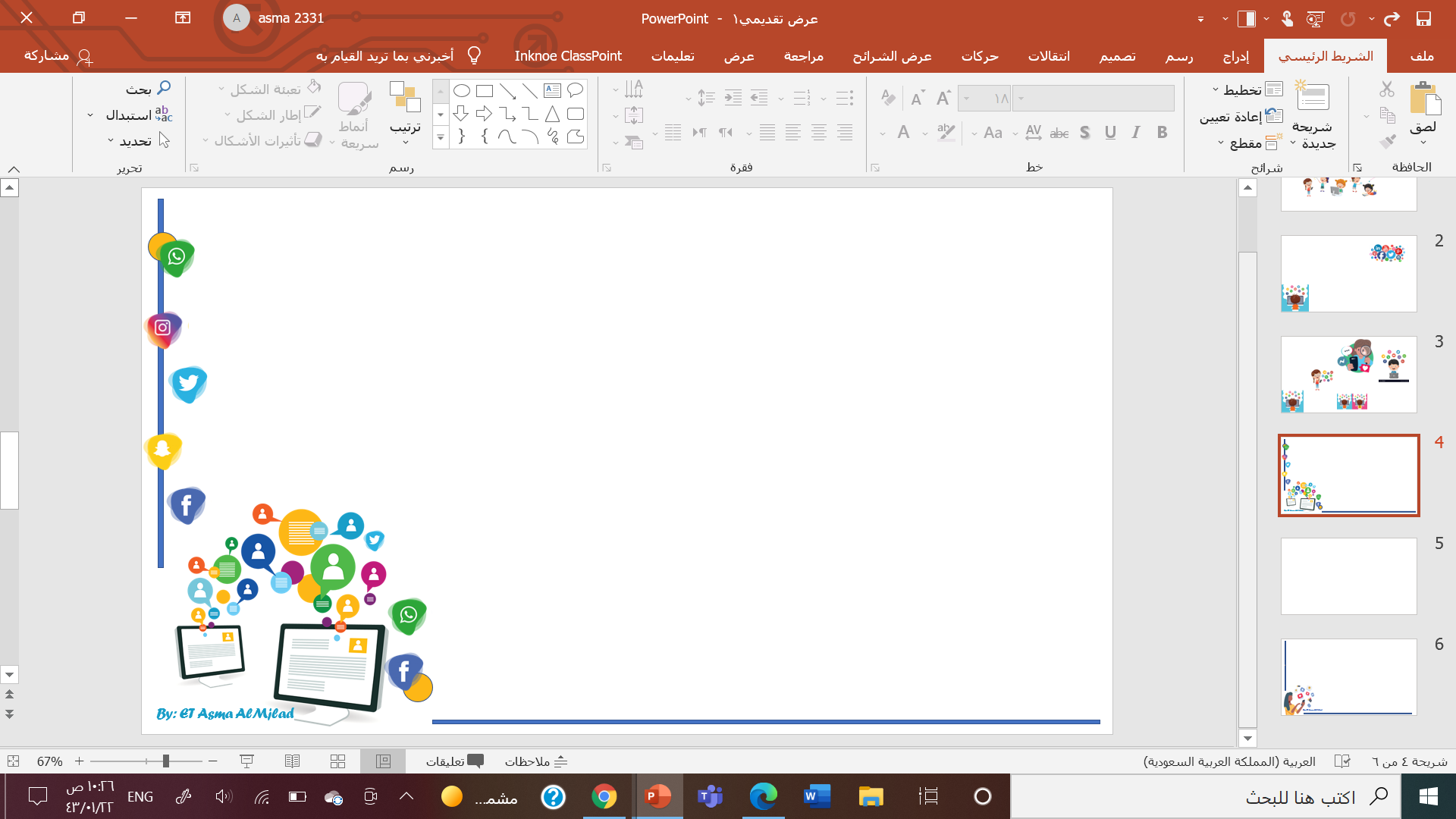 Which things would you say when you don’t understand something or want an explanation?
What do you say when you understand something?
What do you say when you want to know if your explanation is clear?
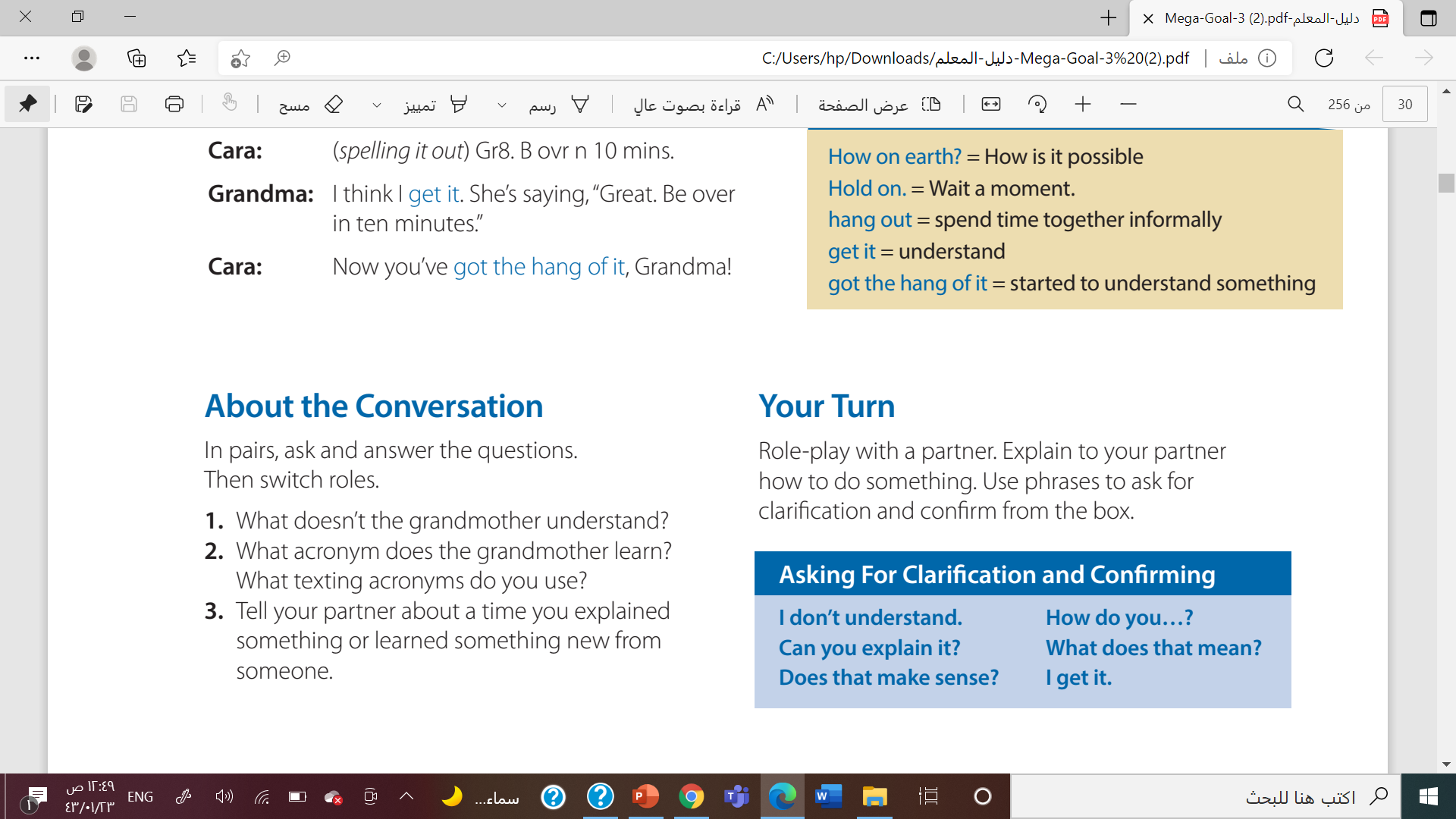 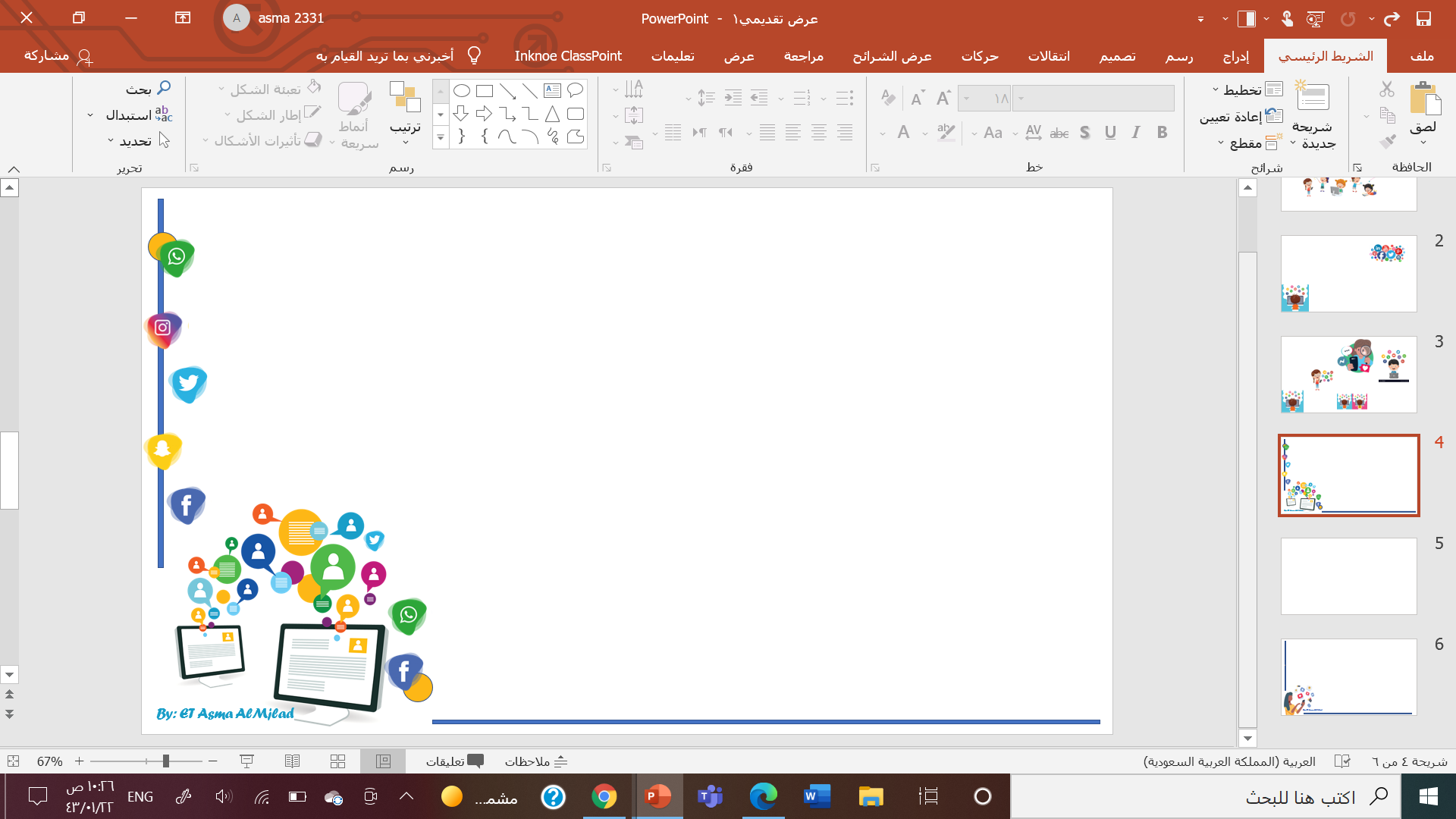 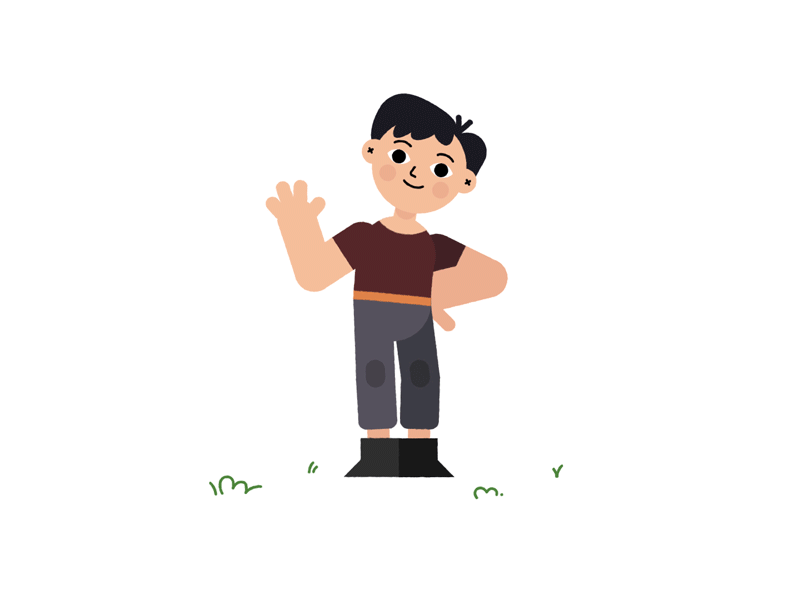 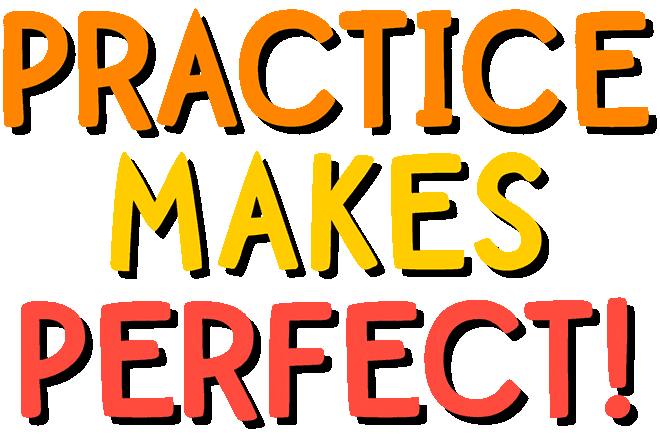 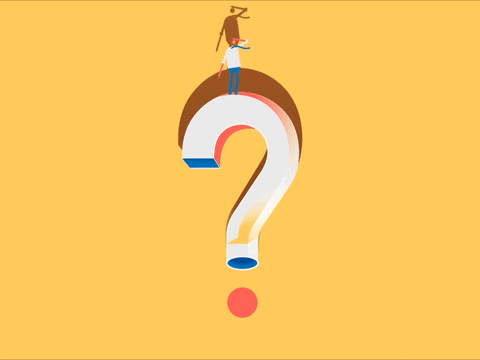 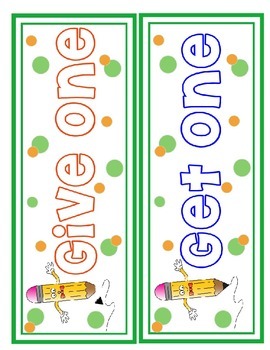 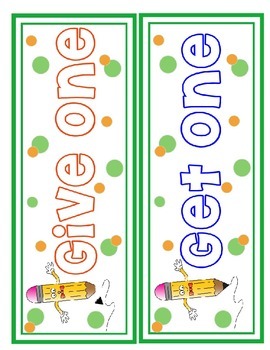 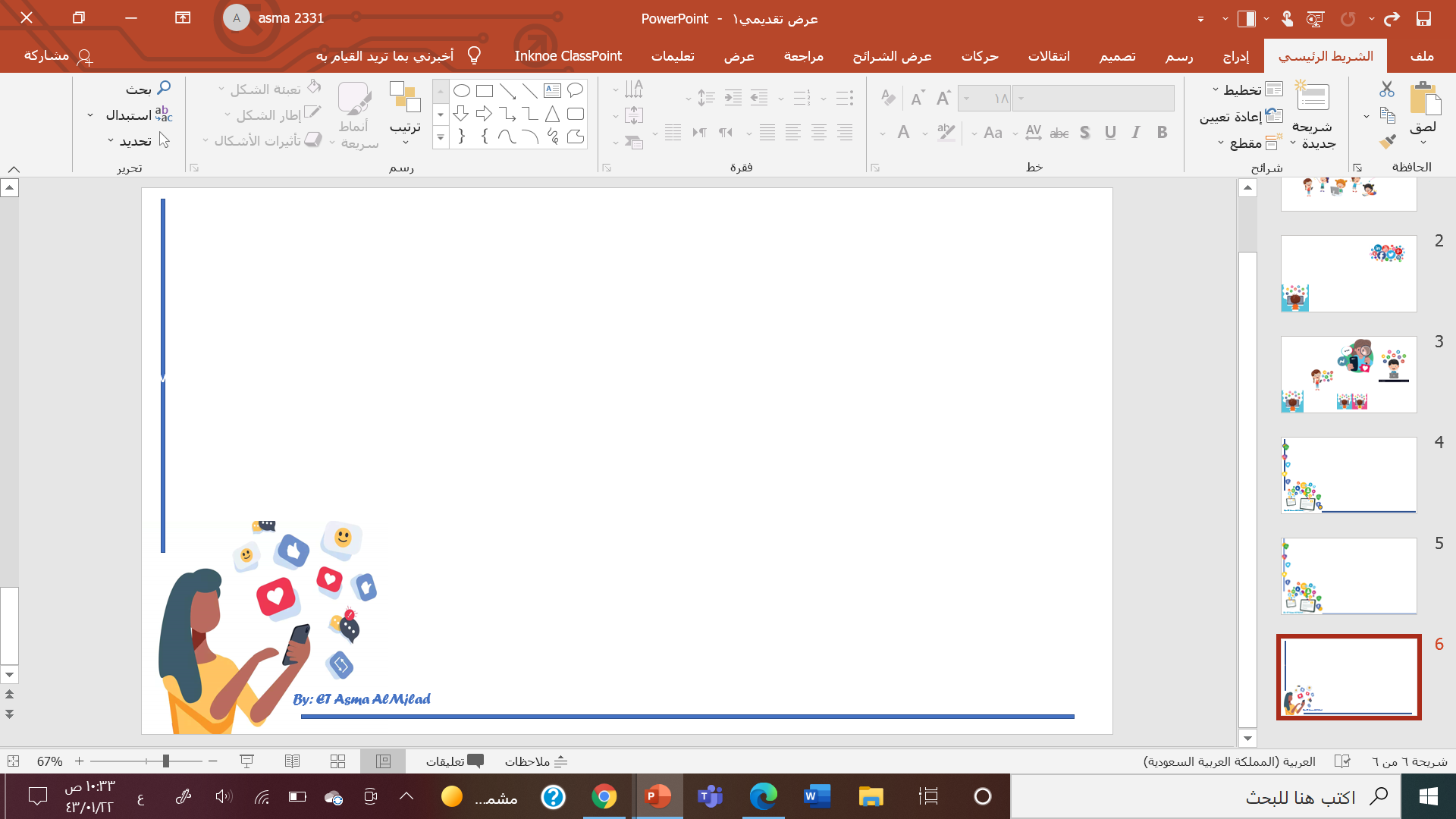 THX
IDK
SYS
DM
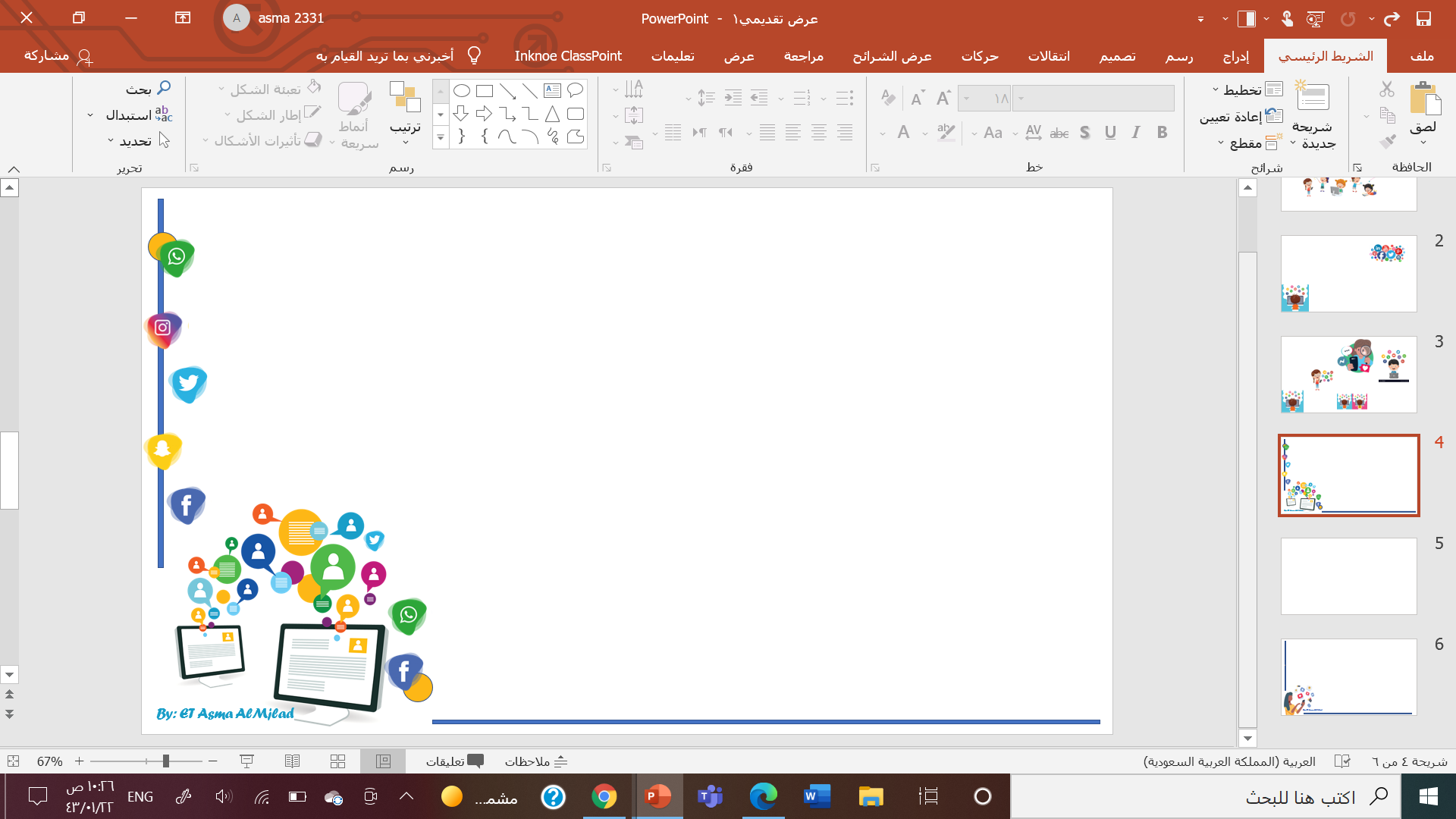 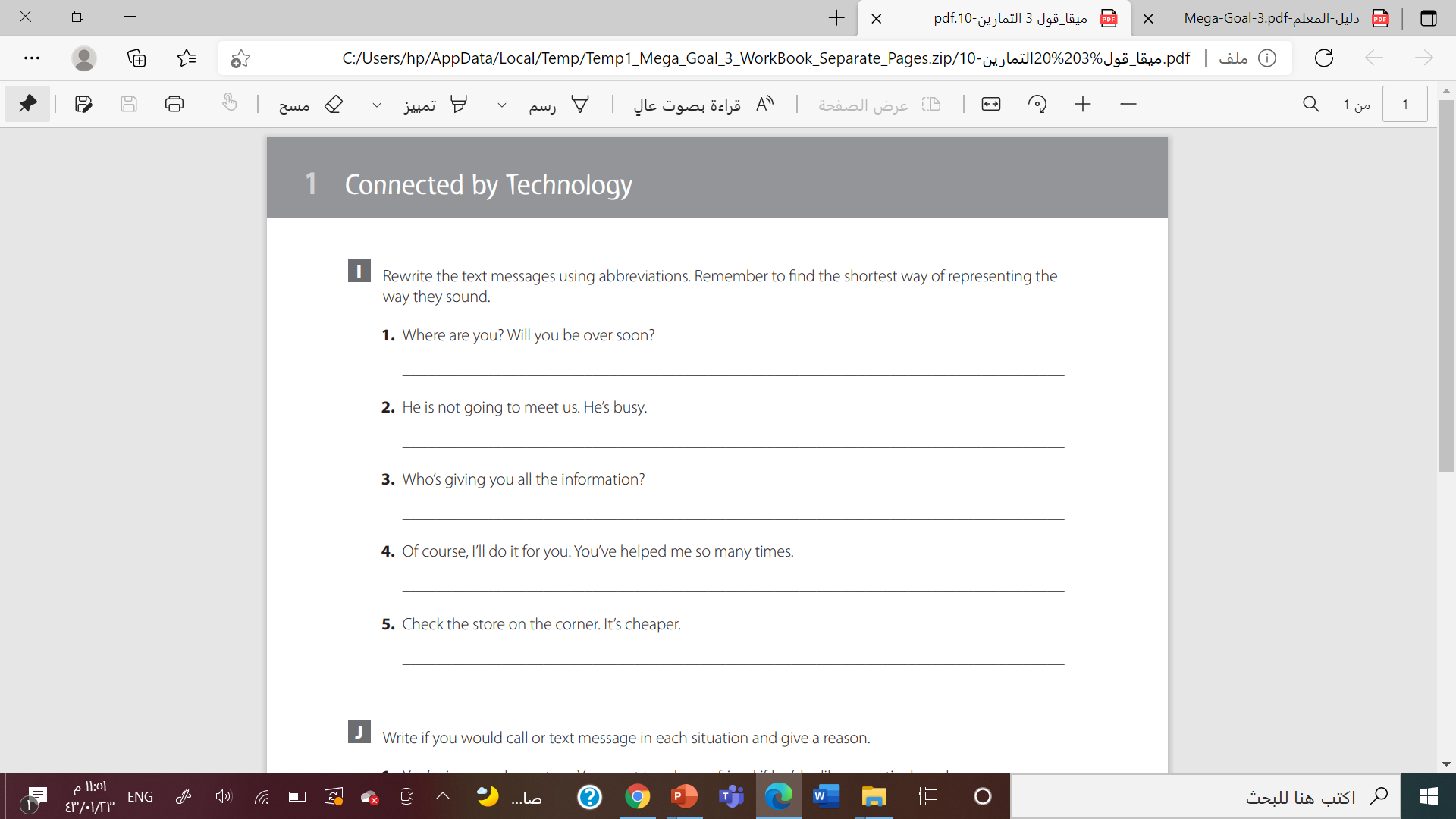 WRU?WU B ovr sn?
HzNGT meet us. Hz Bzy
Wz gvnULTInformtn?
OC, ILDI4U. UVhelpt meSMTmz.
√ TStrOTCrnr. It’s Chpr
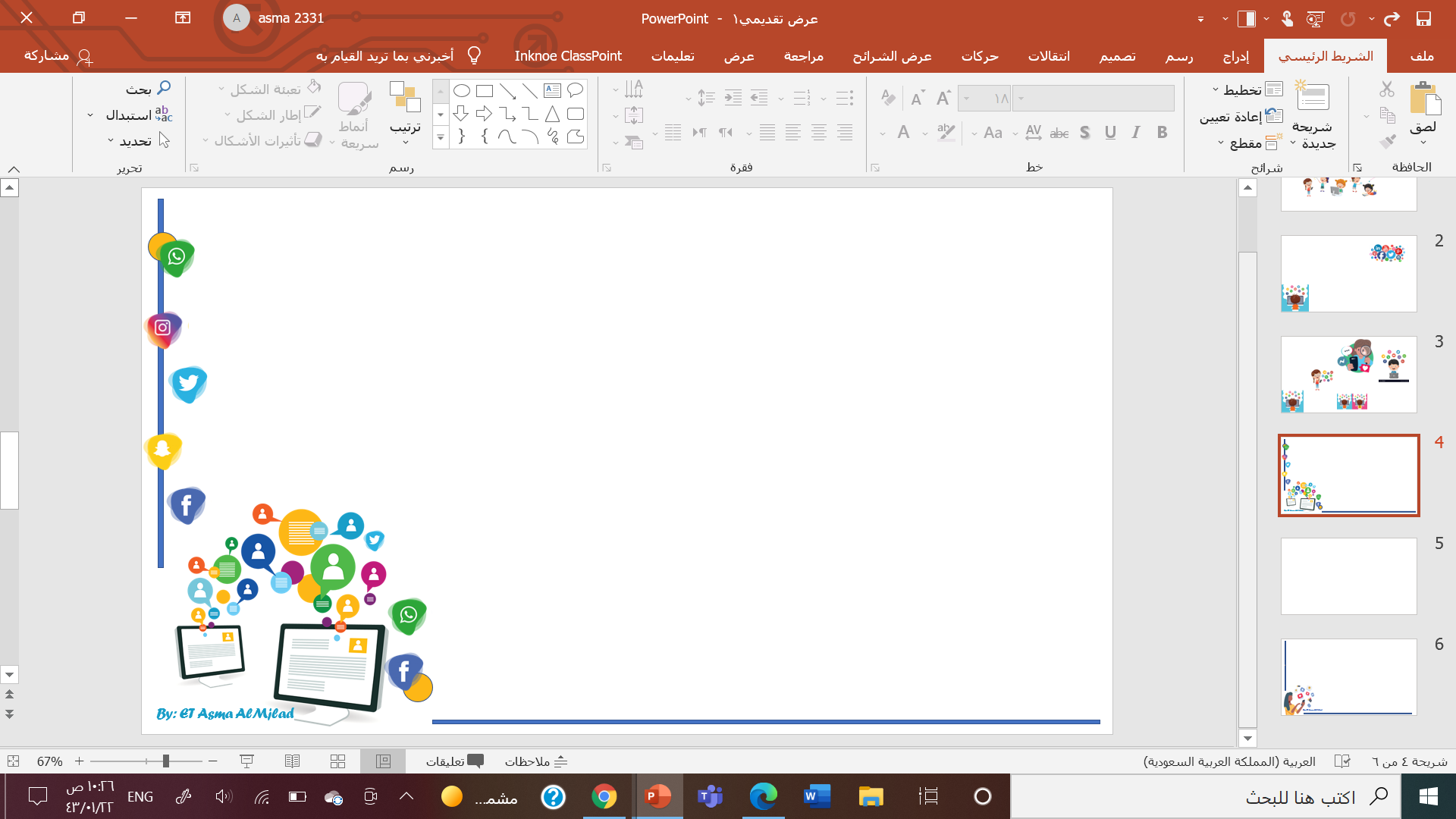 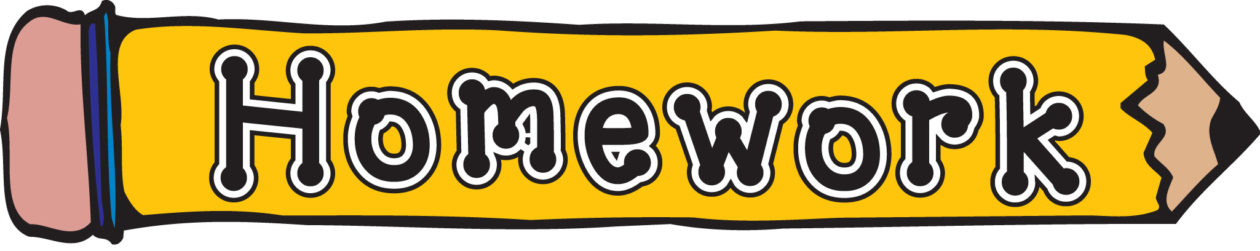 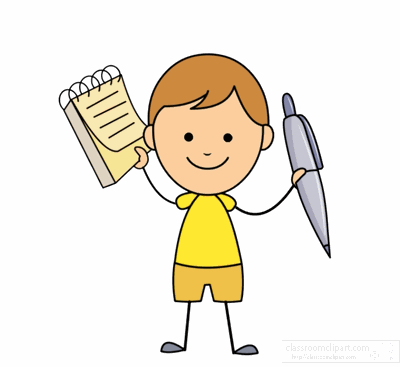 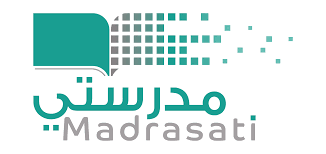 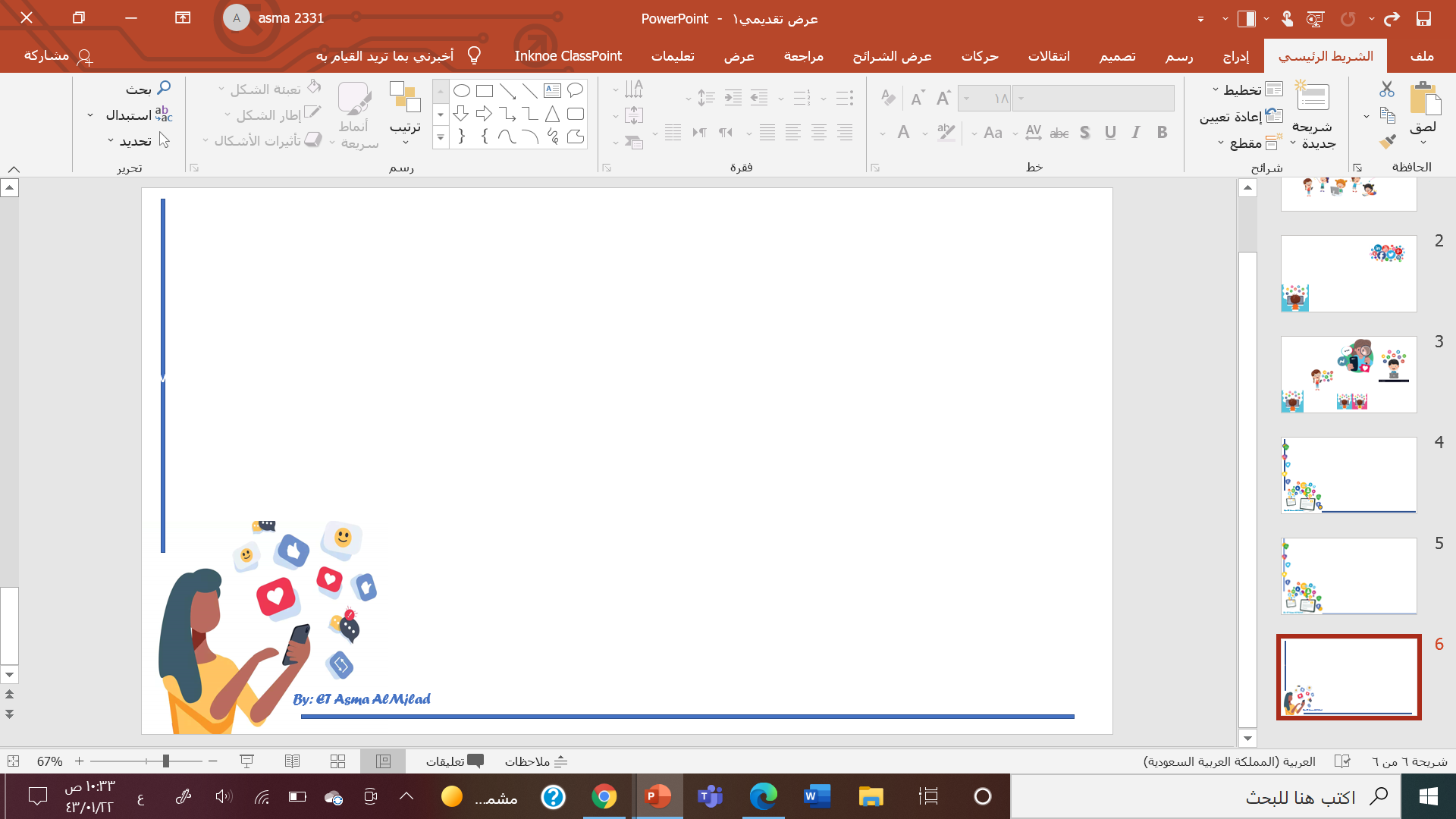 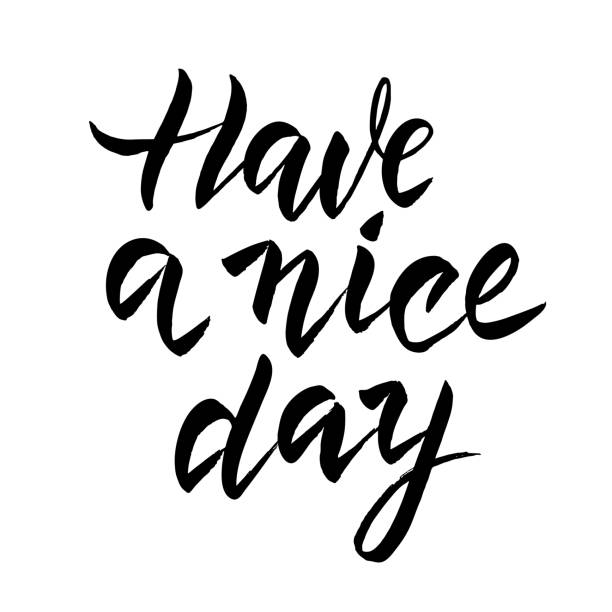 By: ET Asma AlMjlad